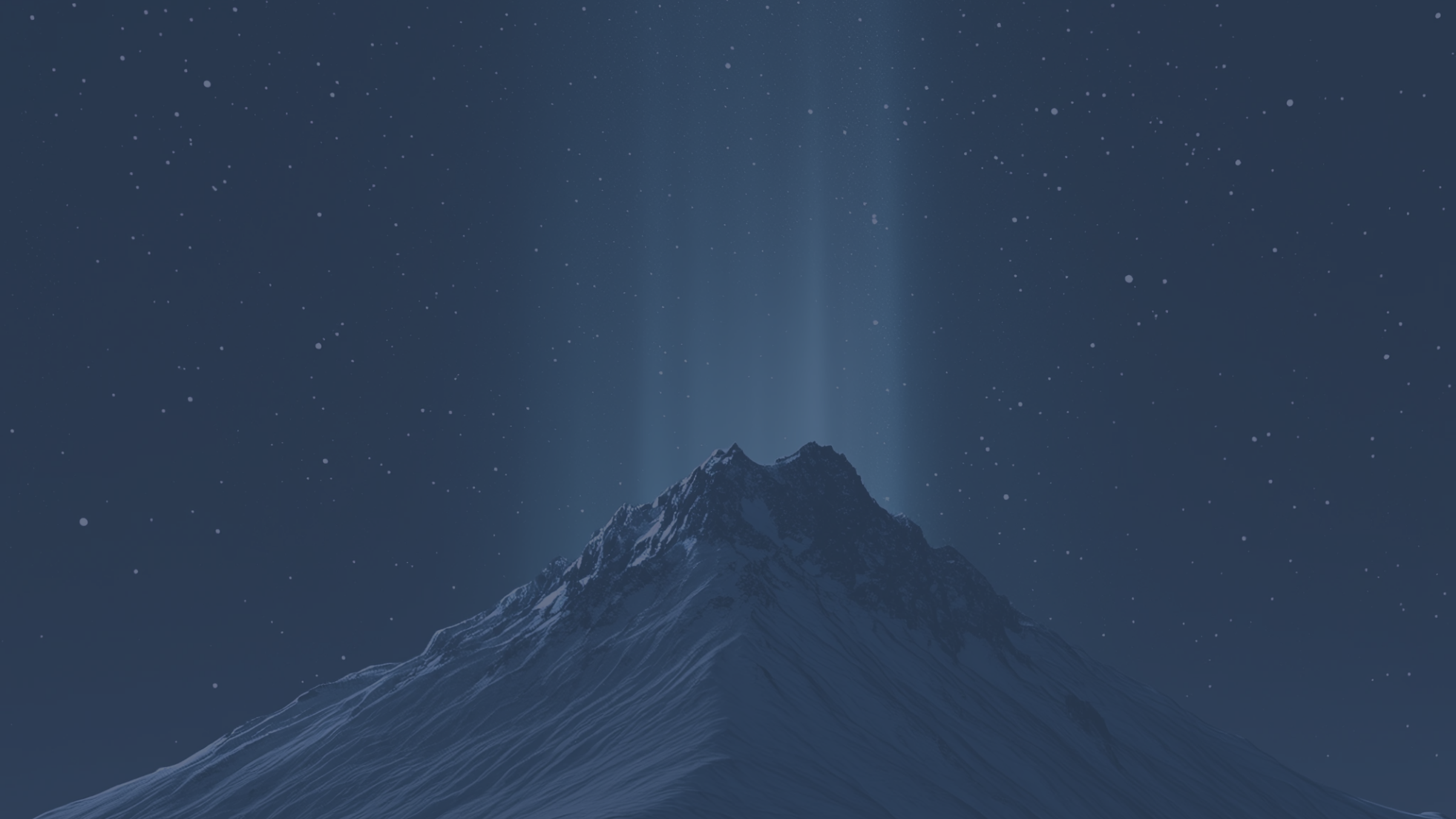 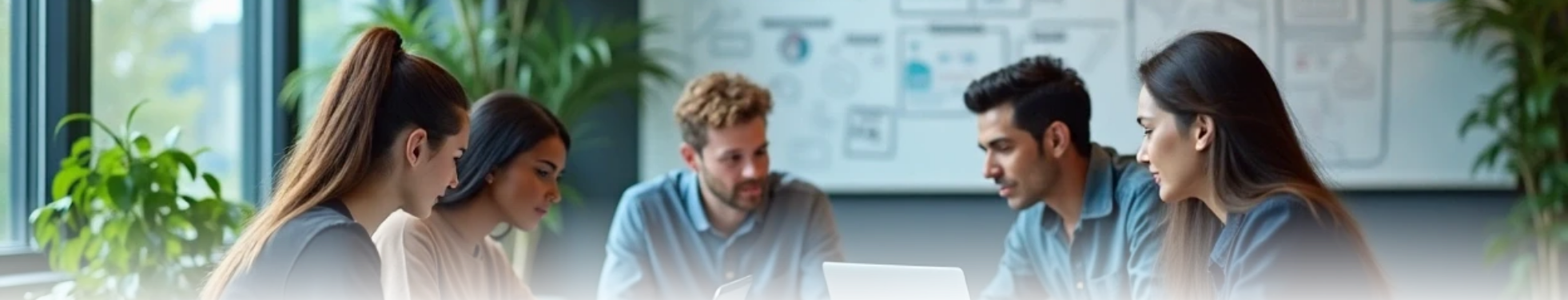 QUANZAB Technologies Inc. – Startup Pitch Snapshot
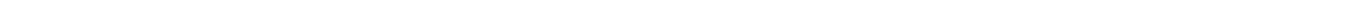 Author: Arif Aziz
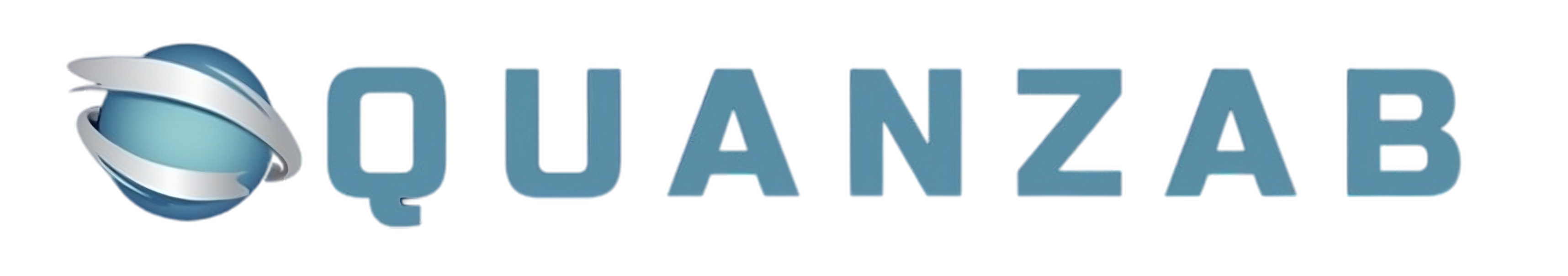 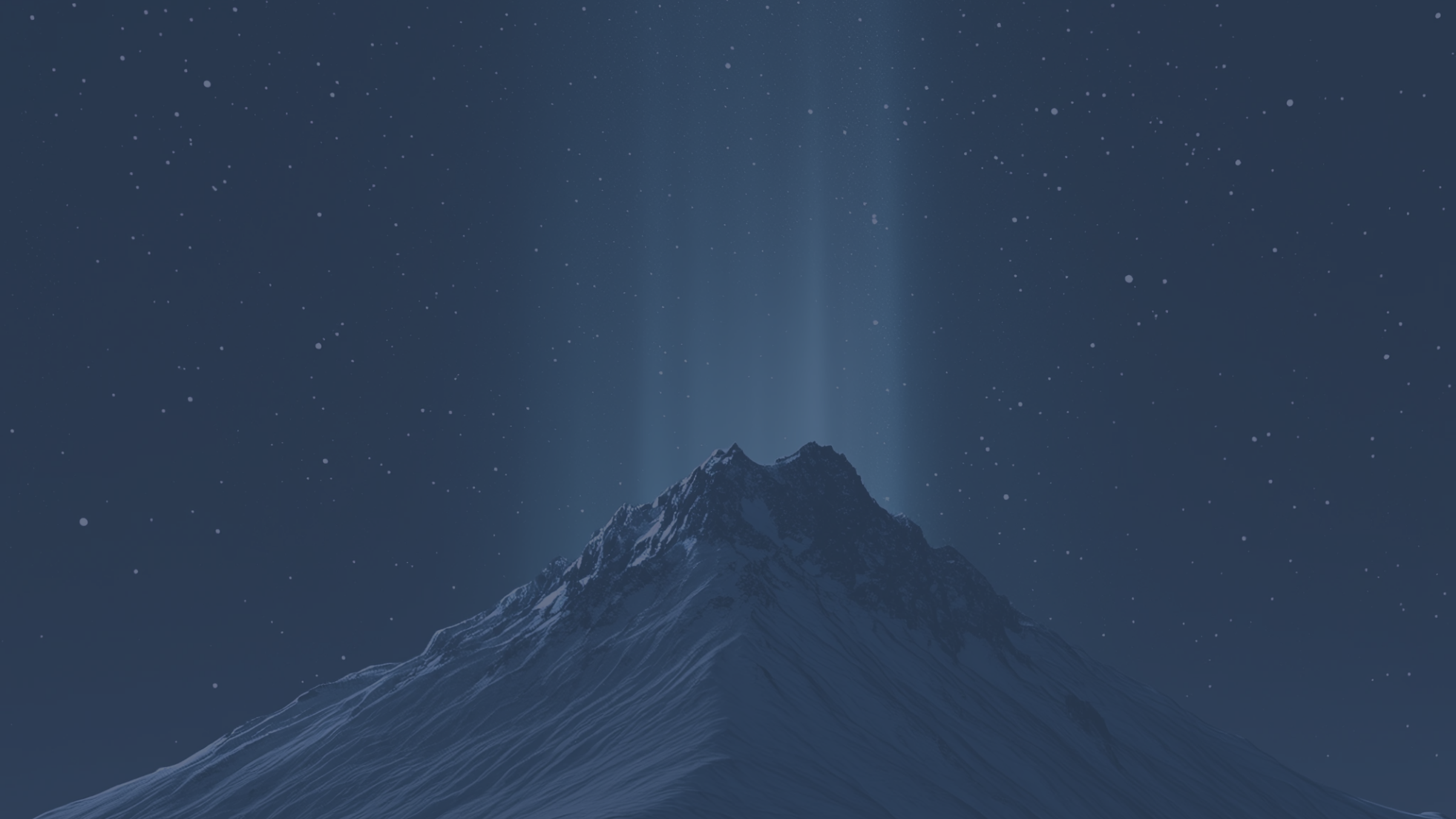 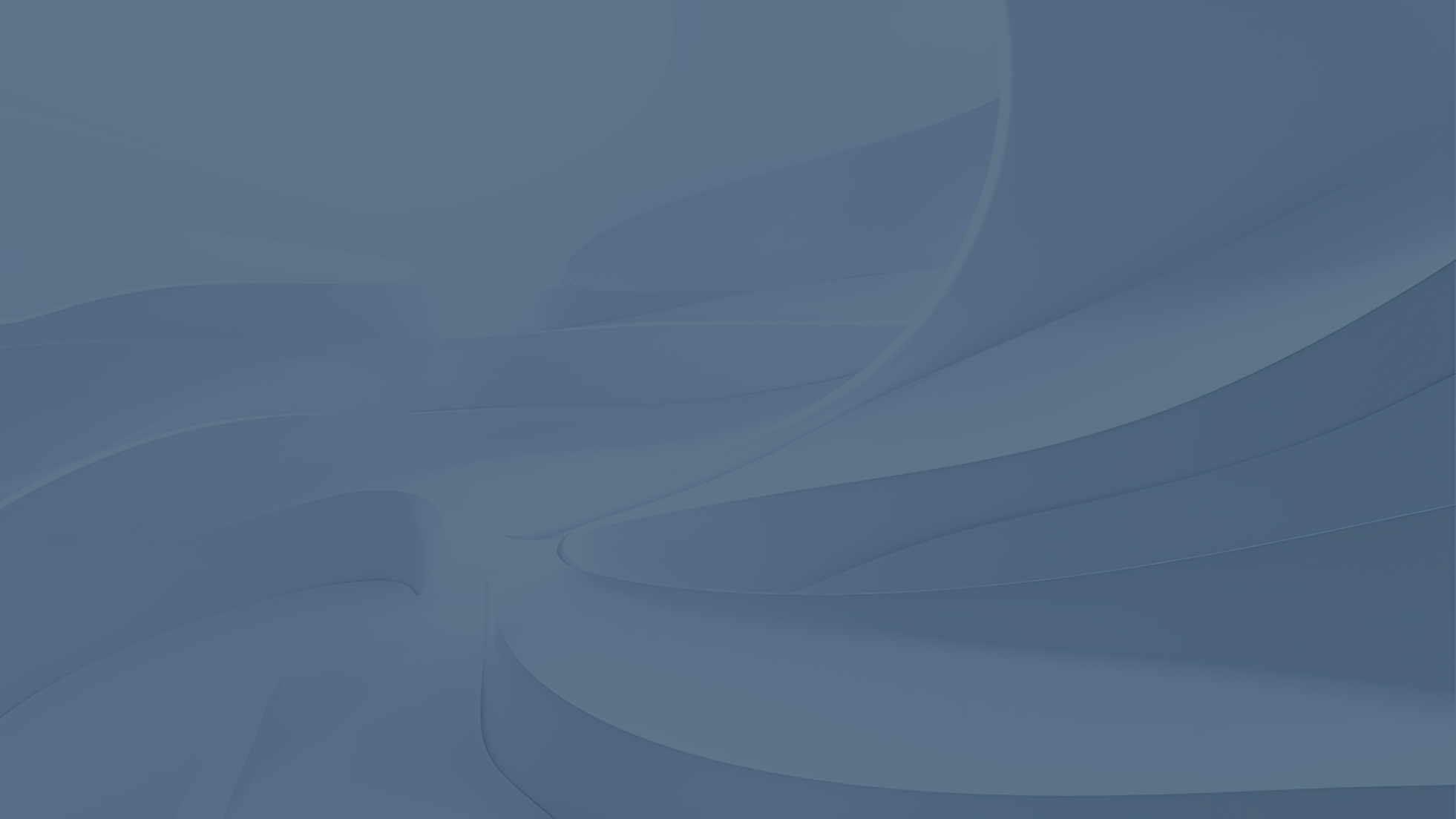 CONTENTS
1. Problem
2. Our Solution
3. Tech Stack
4. Market Focus
5. Business Model
6. Vision
7. Ask
8. Contact
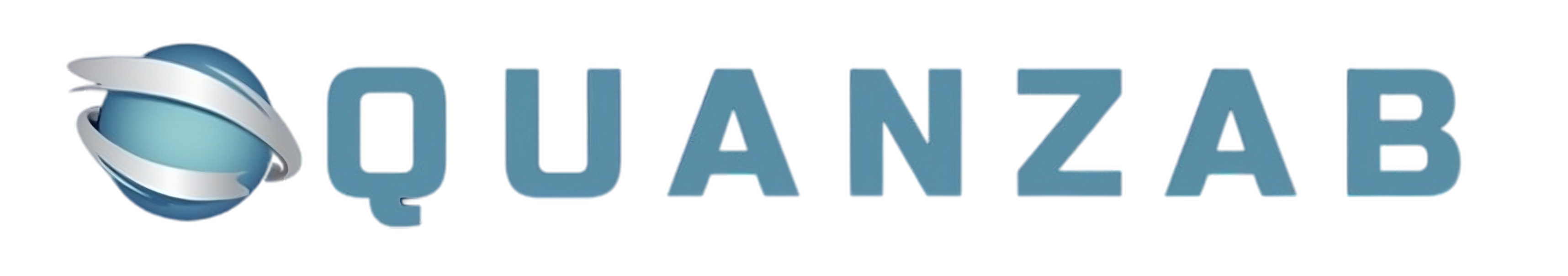 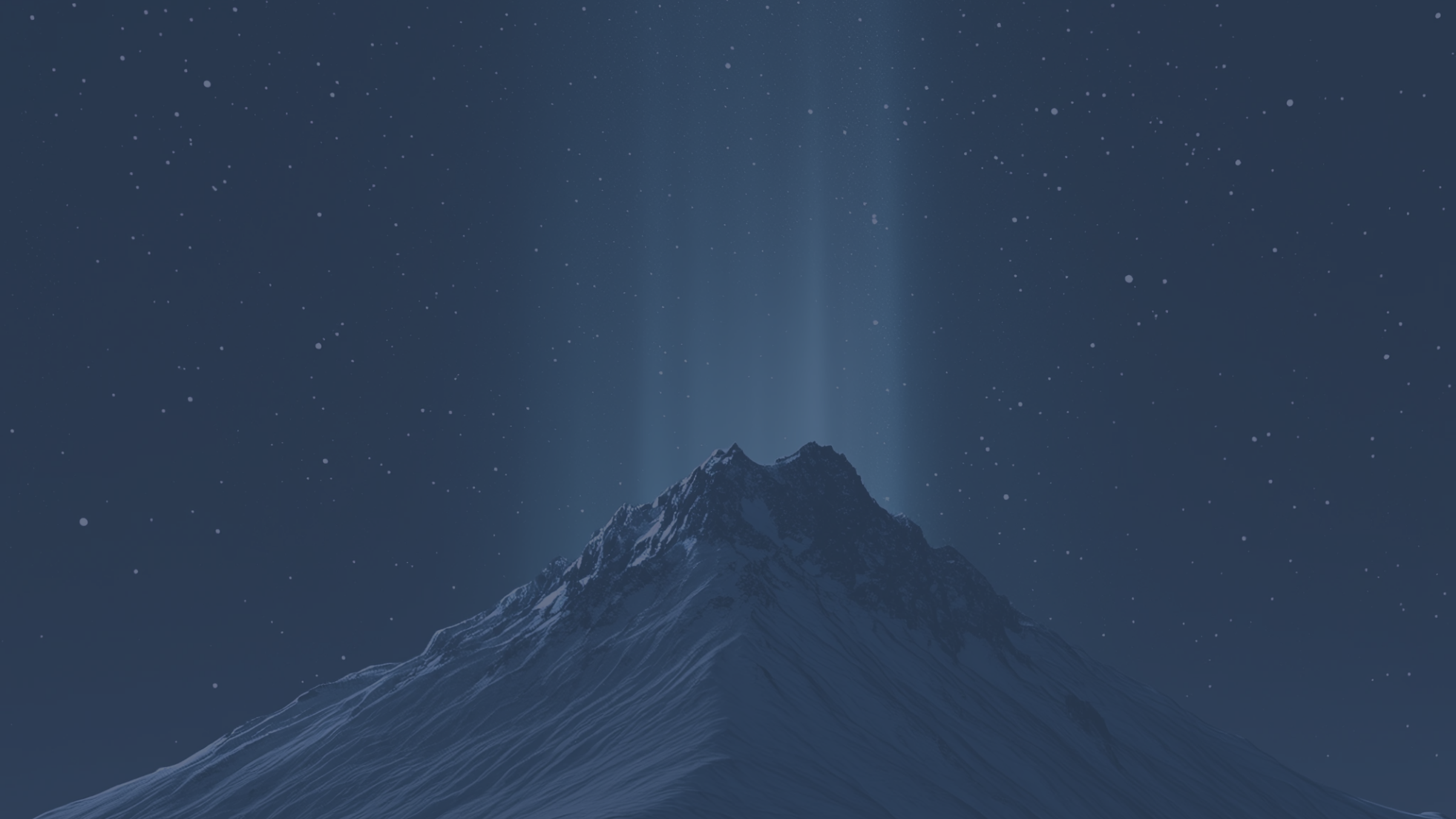 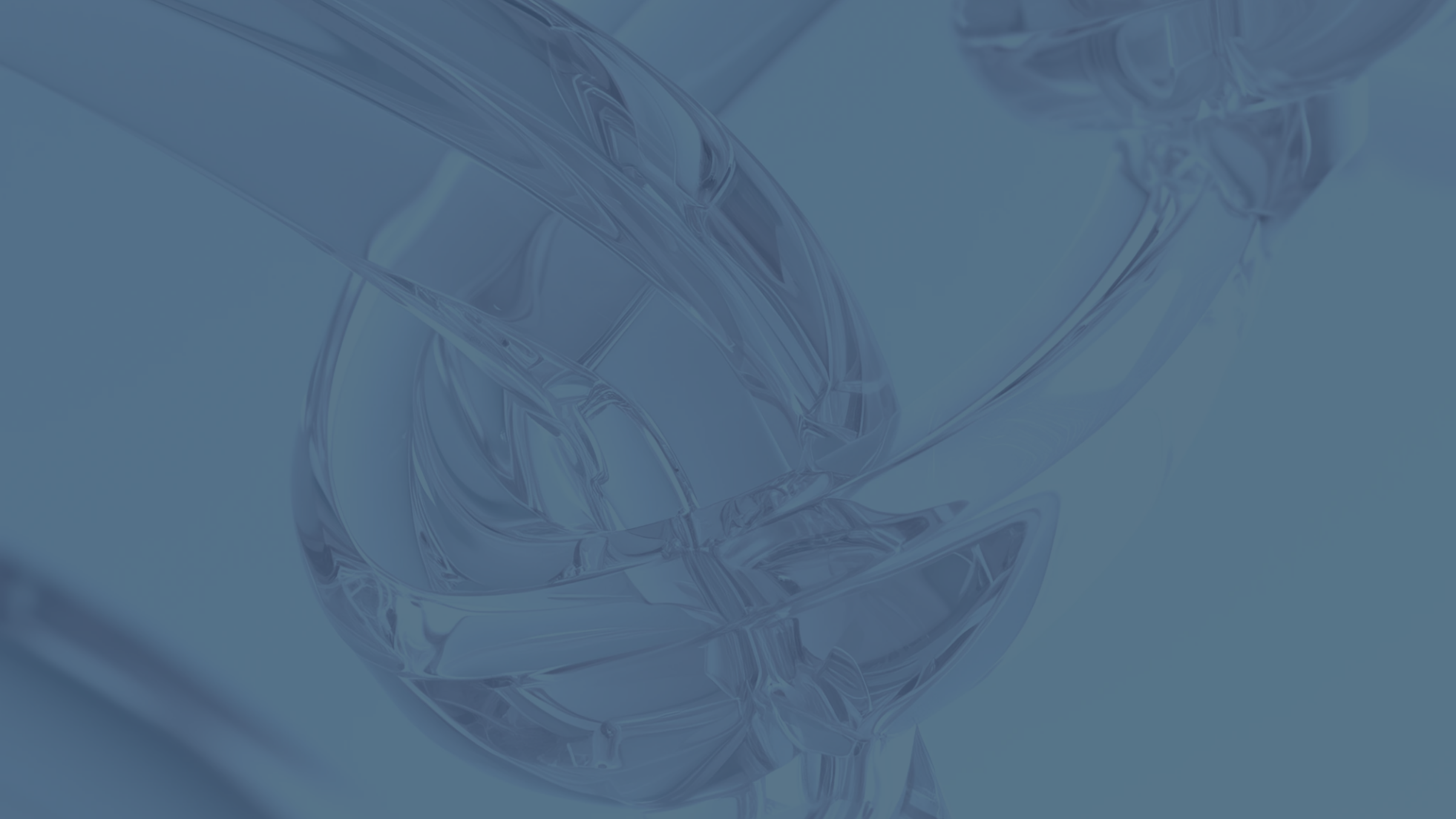 01
Problem
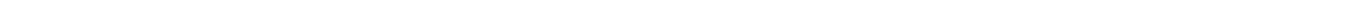 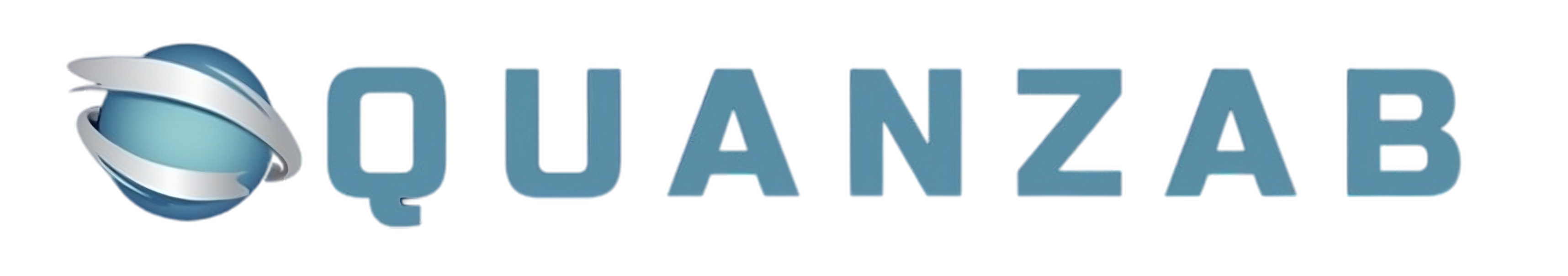 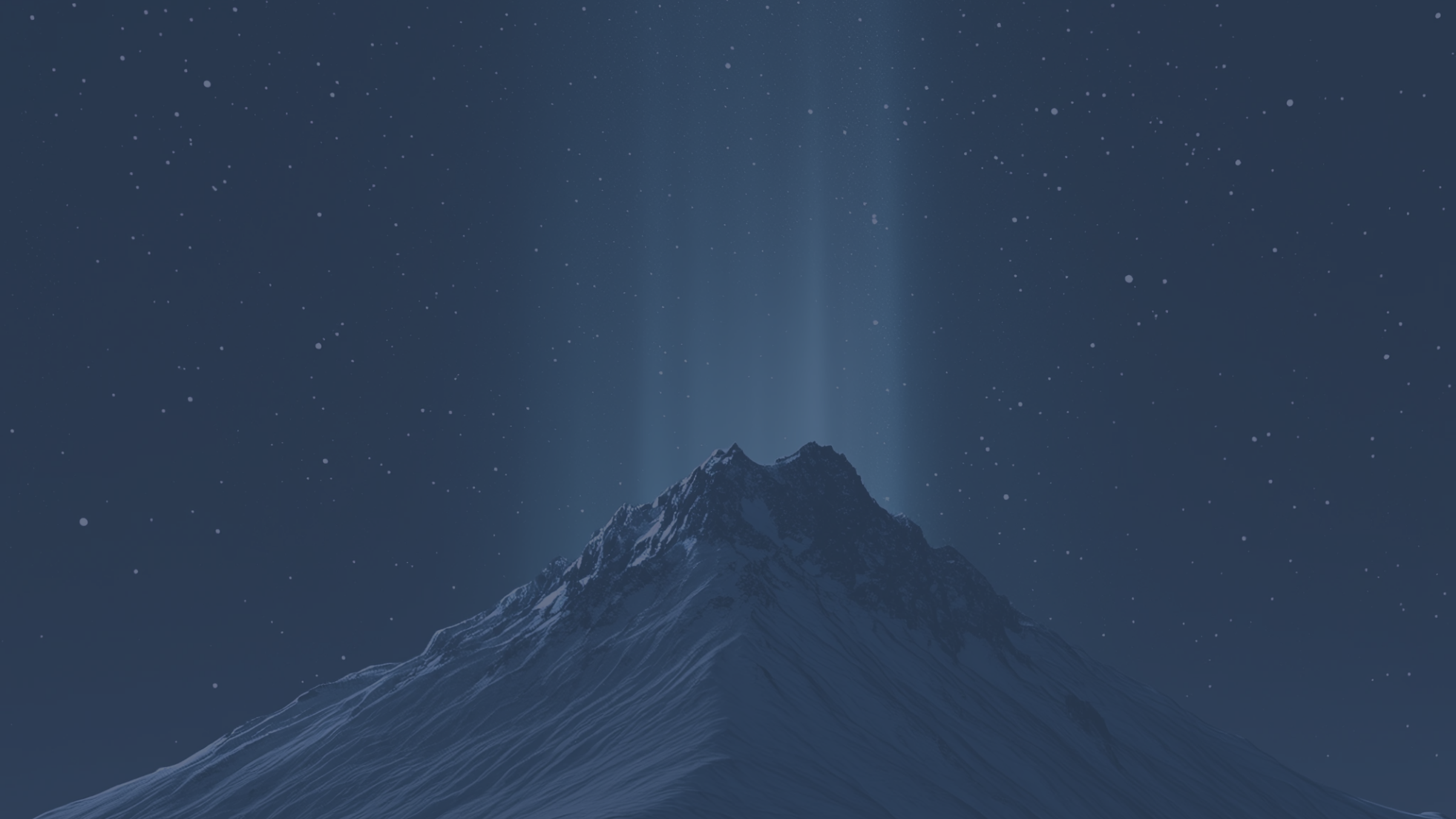 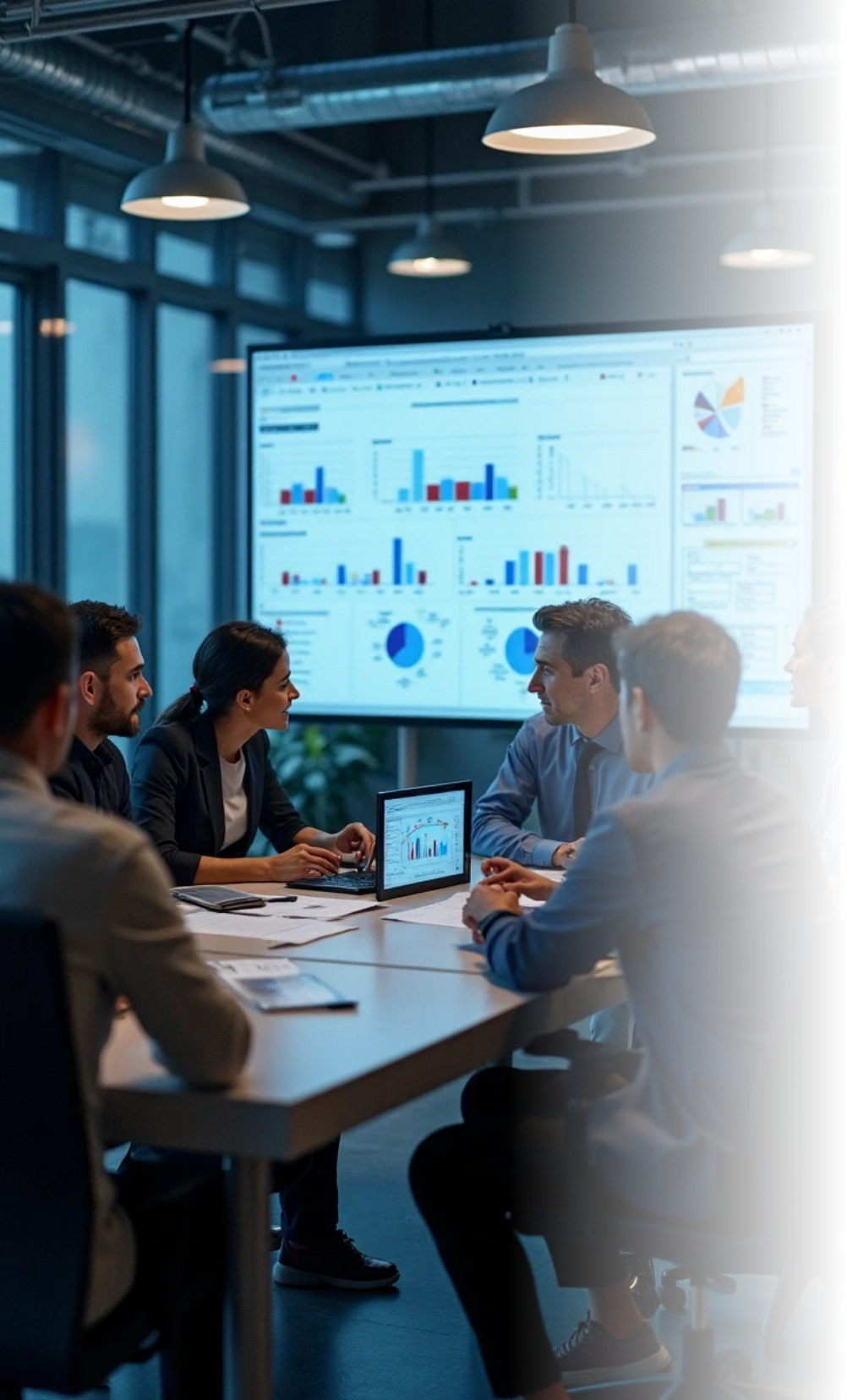 Problem
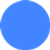 1
SMEs lack cost-effective, intelligent ERP systems
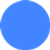 2
Maritime agencies struggle with manual crew scheduling, payroll, and compliance tracking
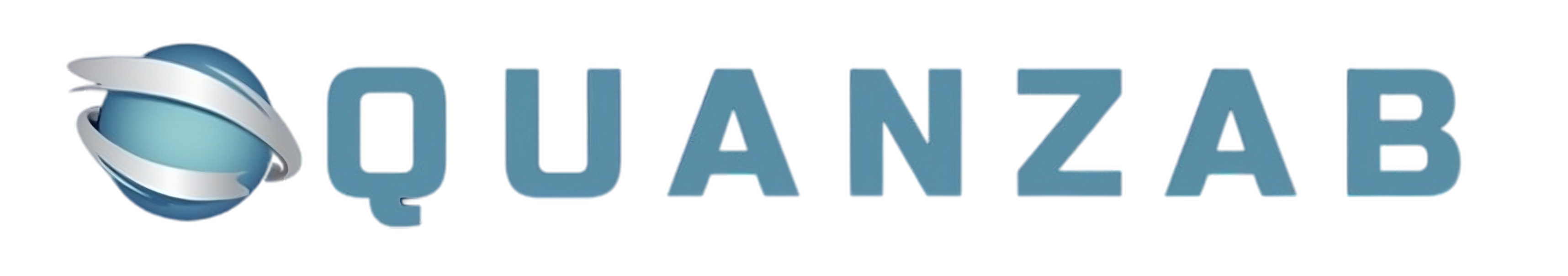 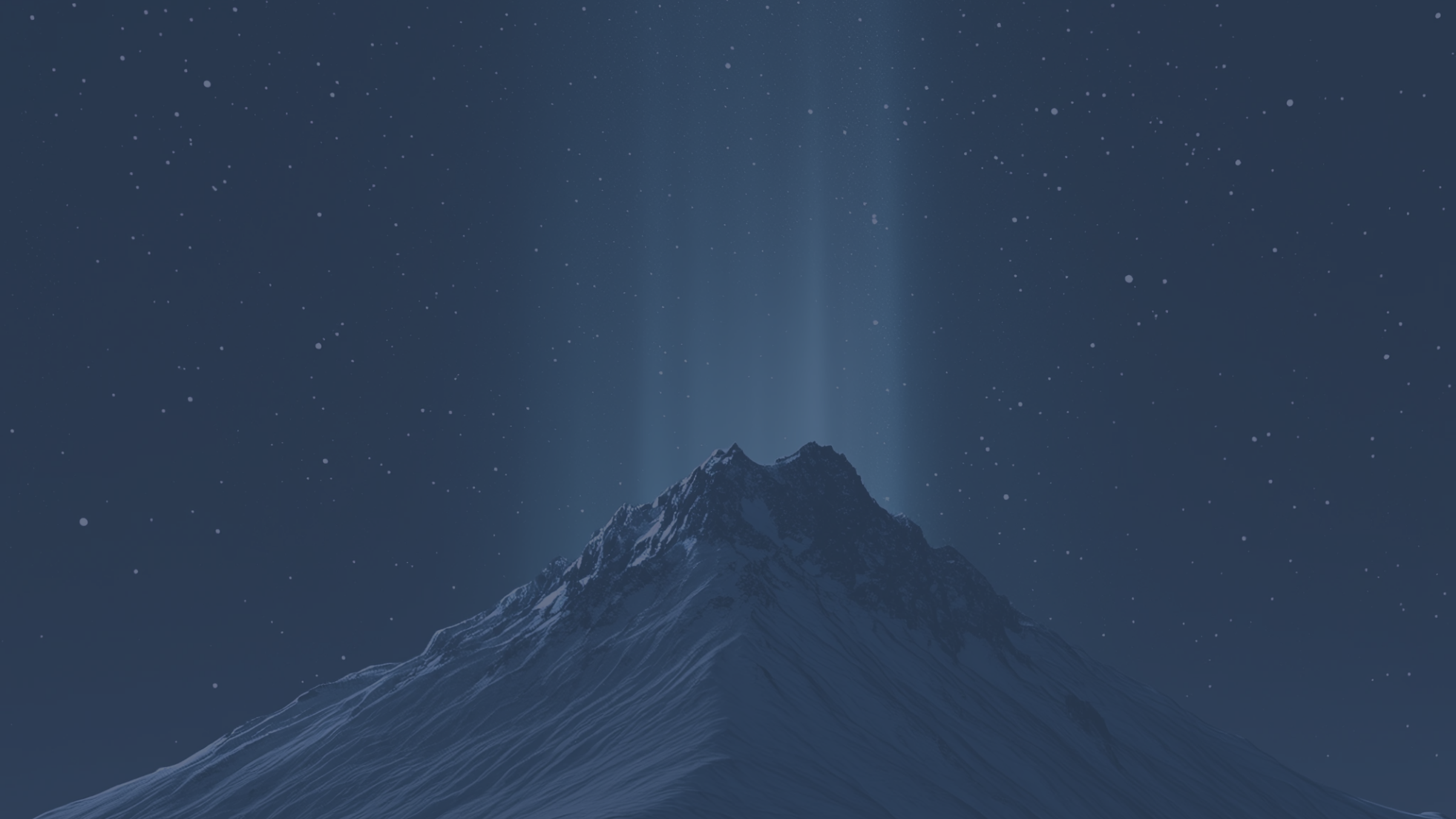 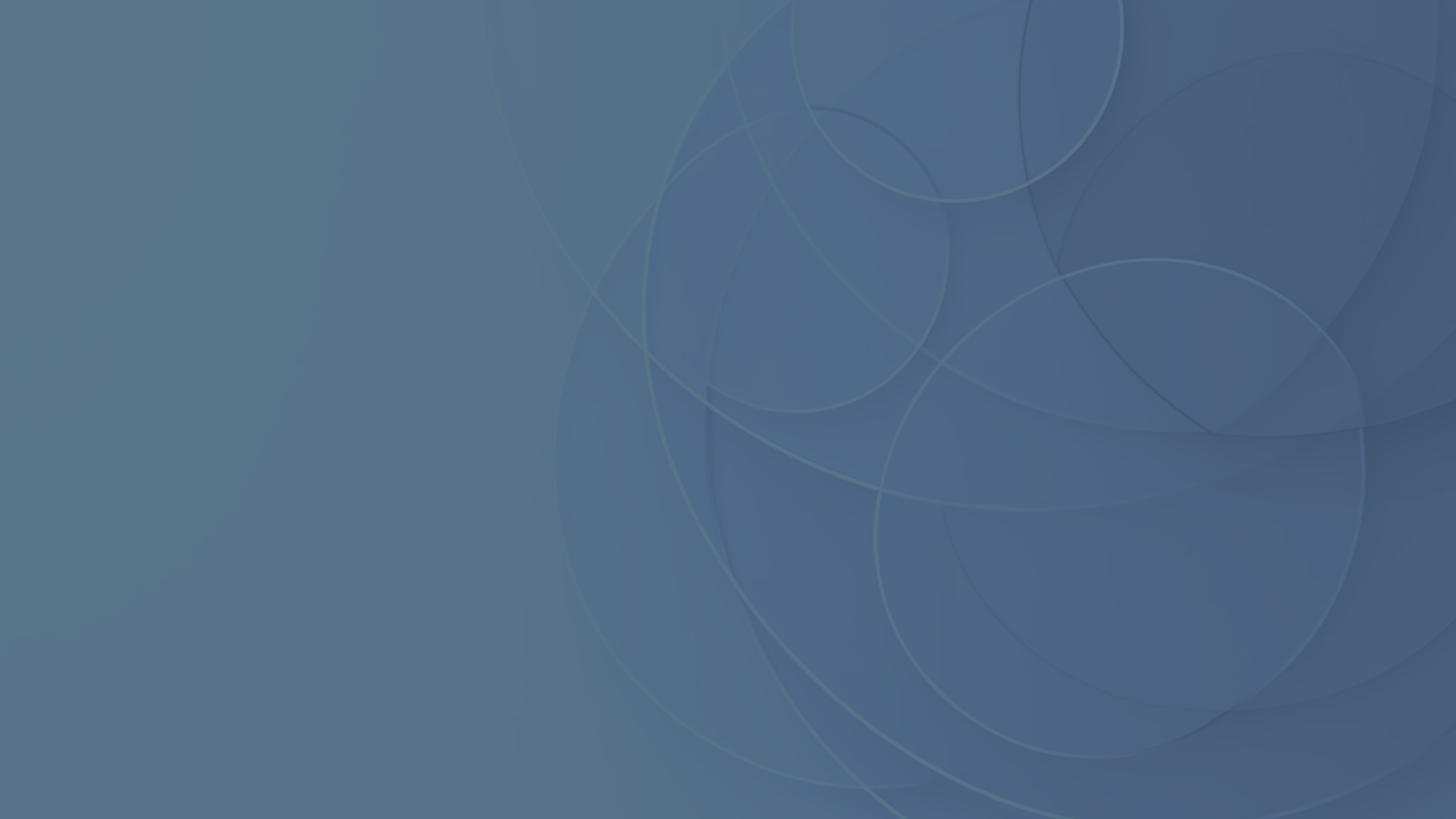 02
Our Solution
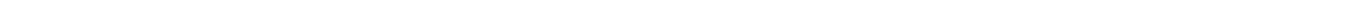 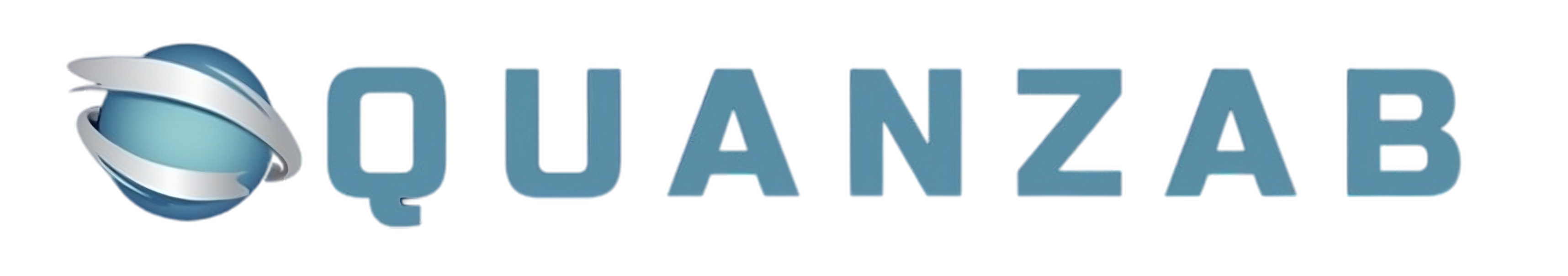 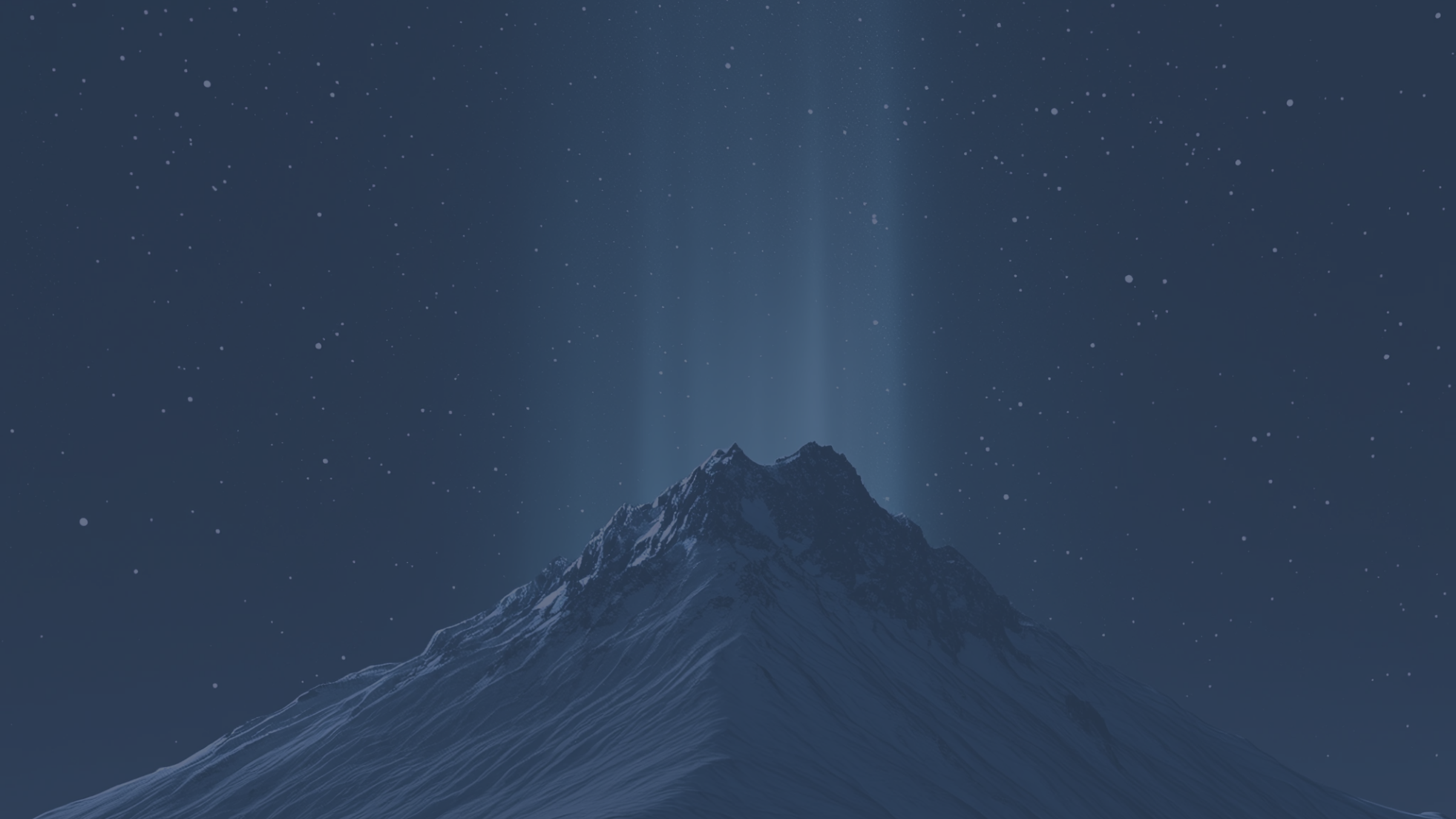 Our Solution
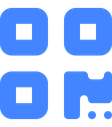 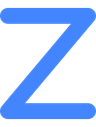 QUANZAB ERP
QUANZAB Crew
• AI-powered business OS for finance, HR, procurement, and project workflows
• Complete crew management software for vessel assignment, payroll, certifications, and compliance
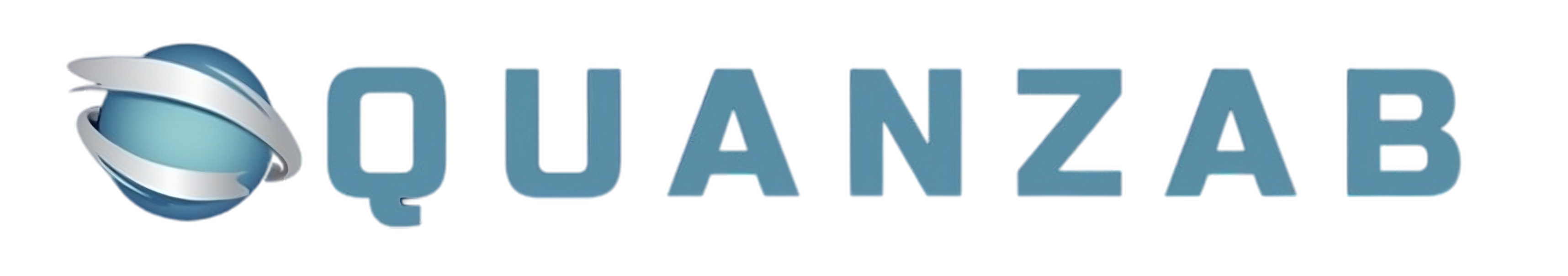 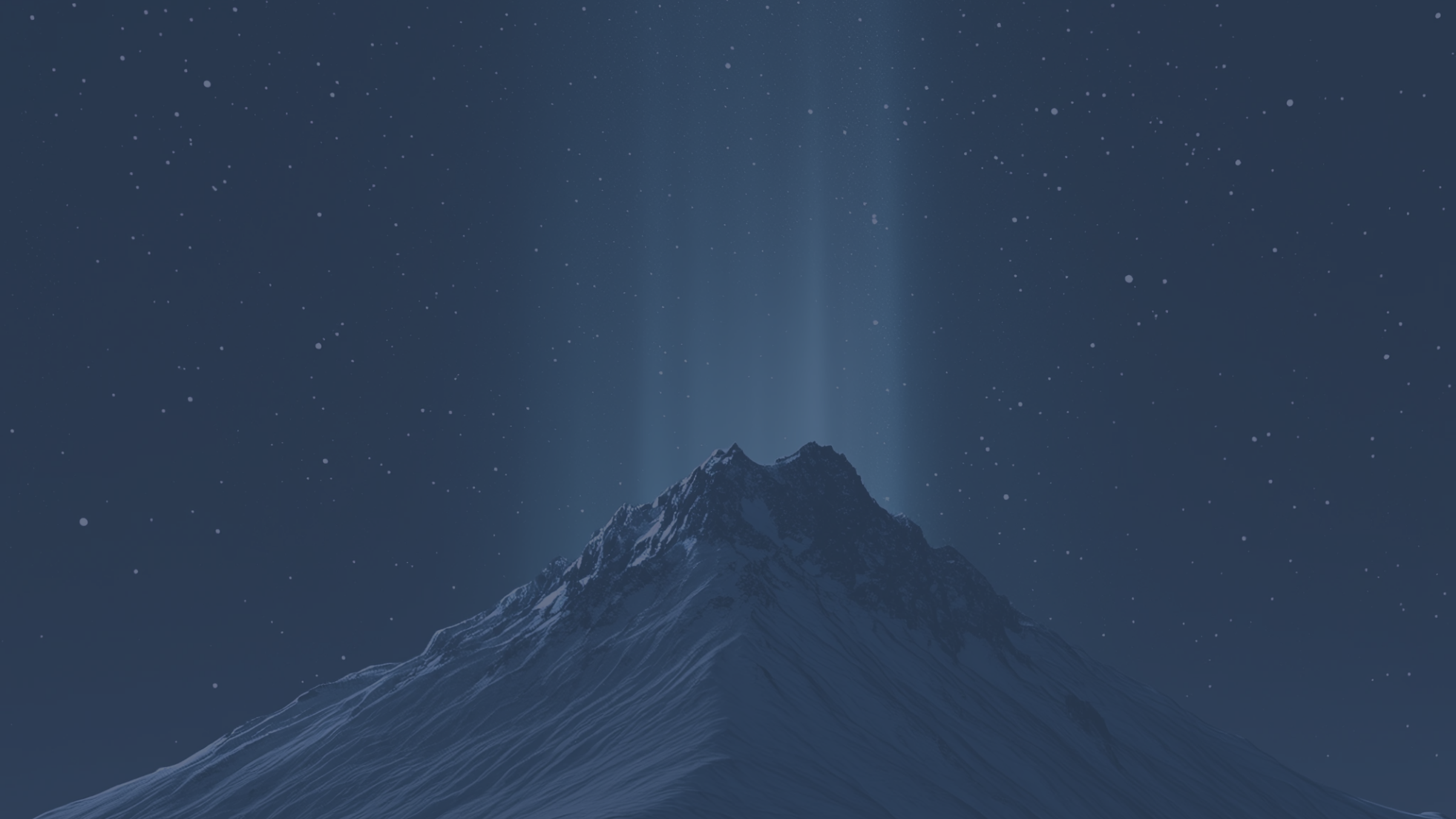 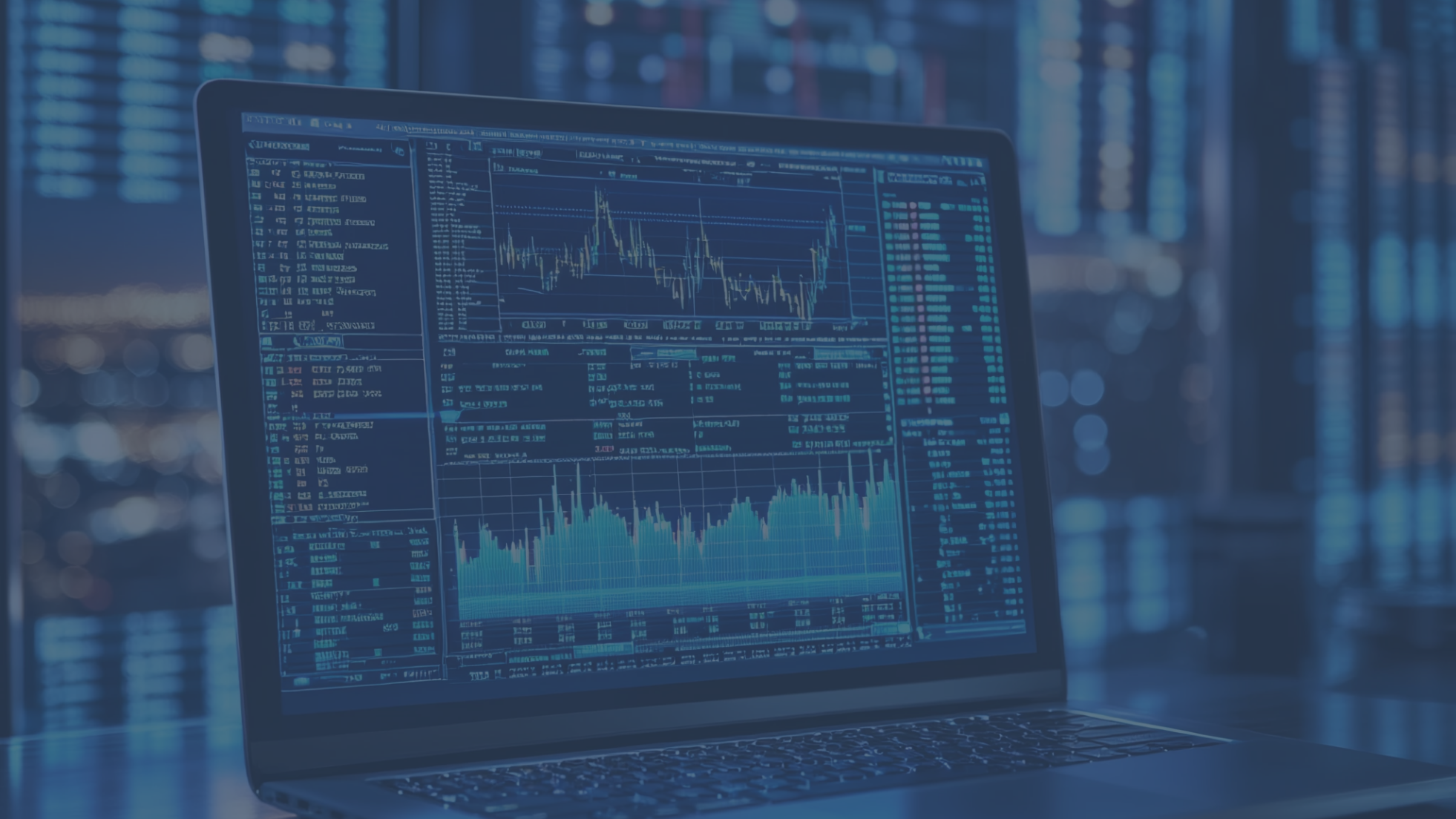 03
Tech Stack
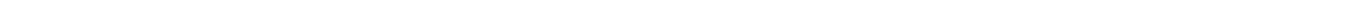 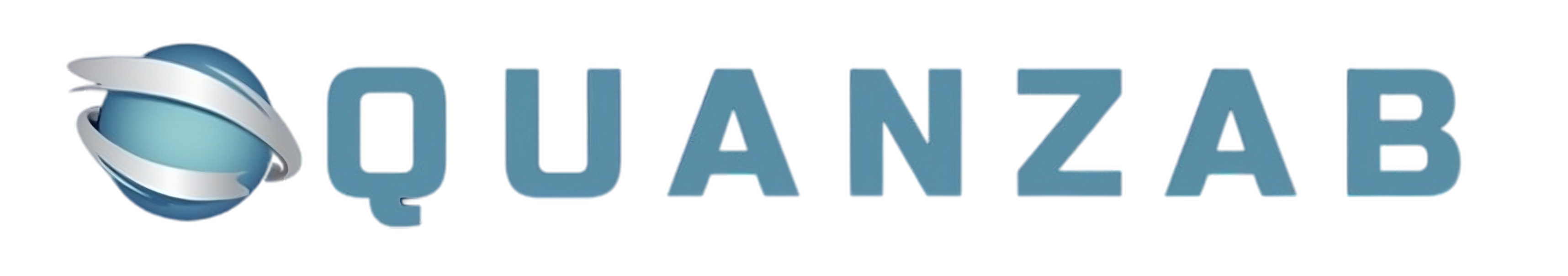 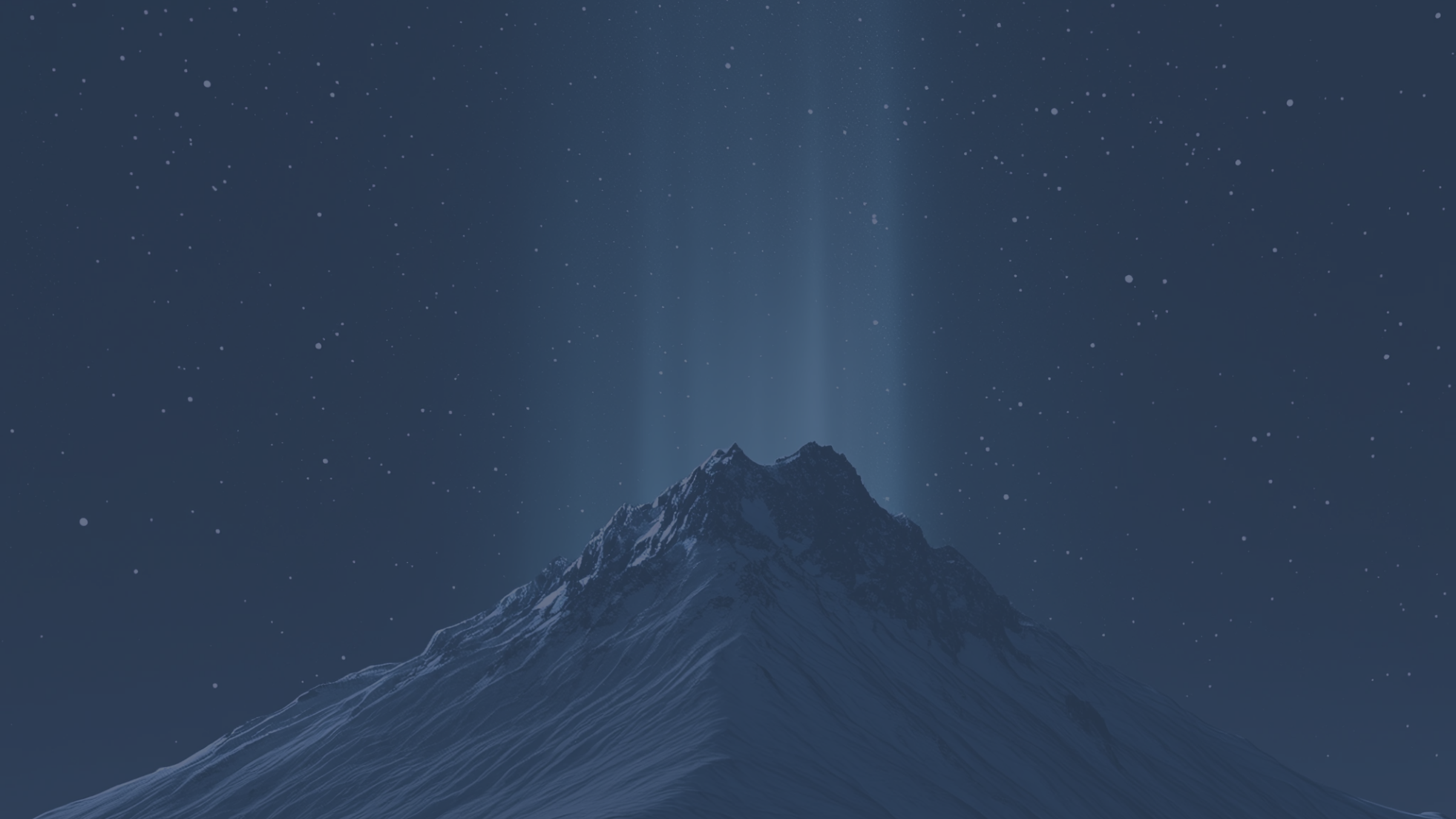 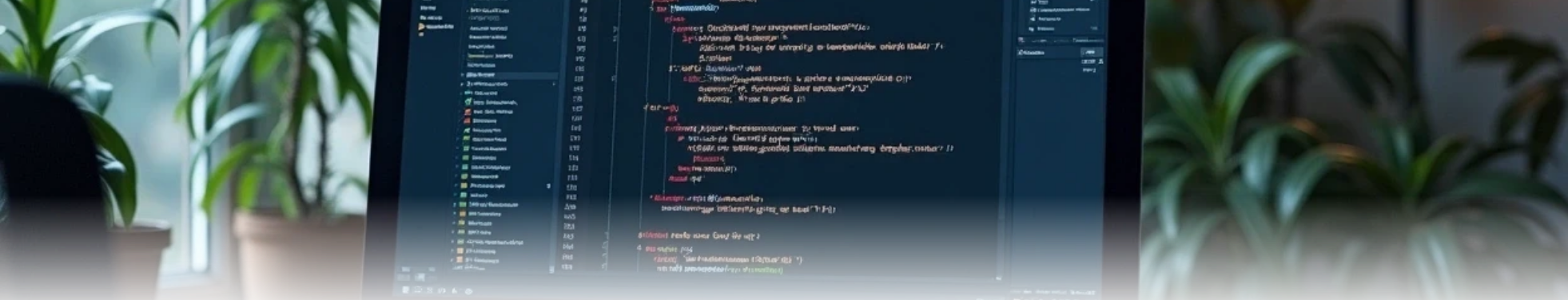 Tech Stack
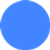 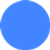 1
2
Next.js, Firebase, PostgreSQL, Django, Tailwind CSS
AI-enabled: generative insights, journal entries, variance explanations
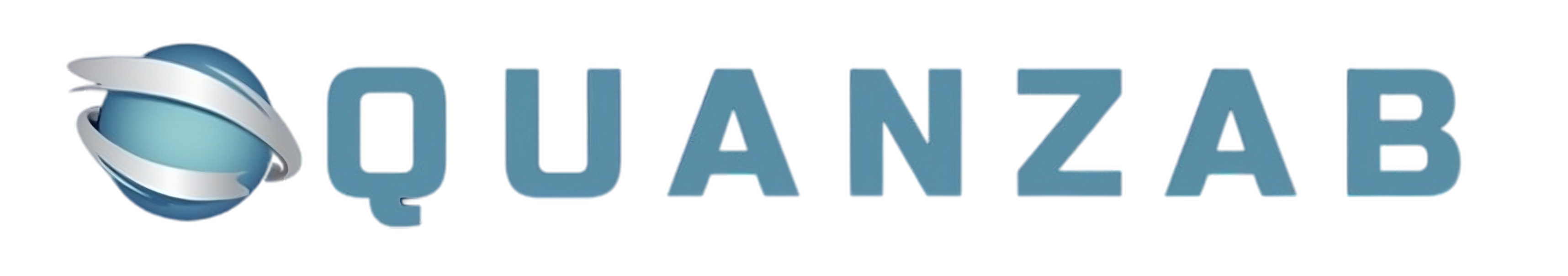 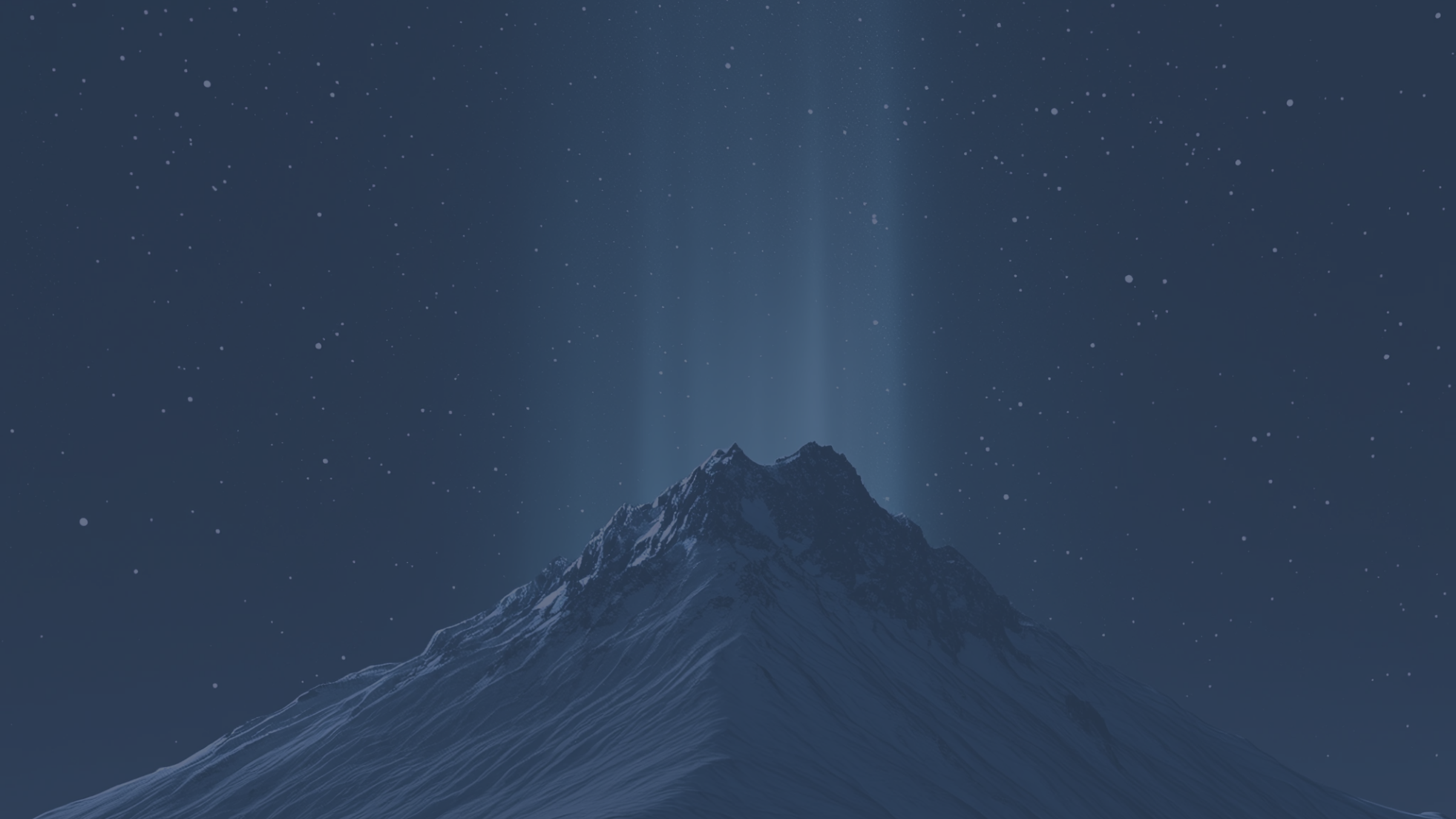 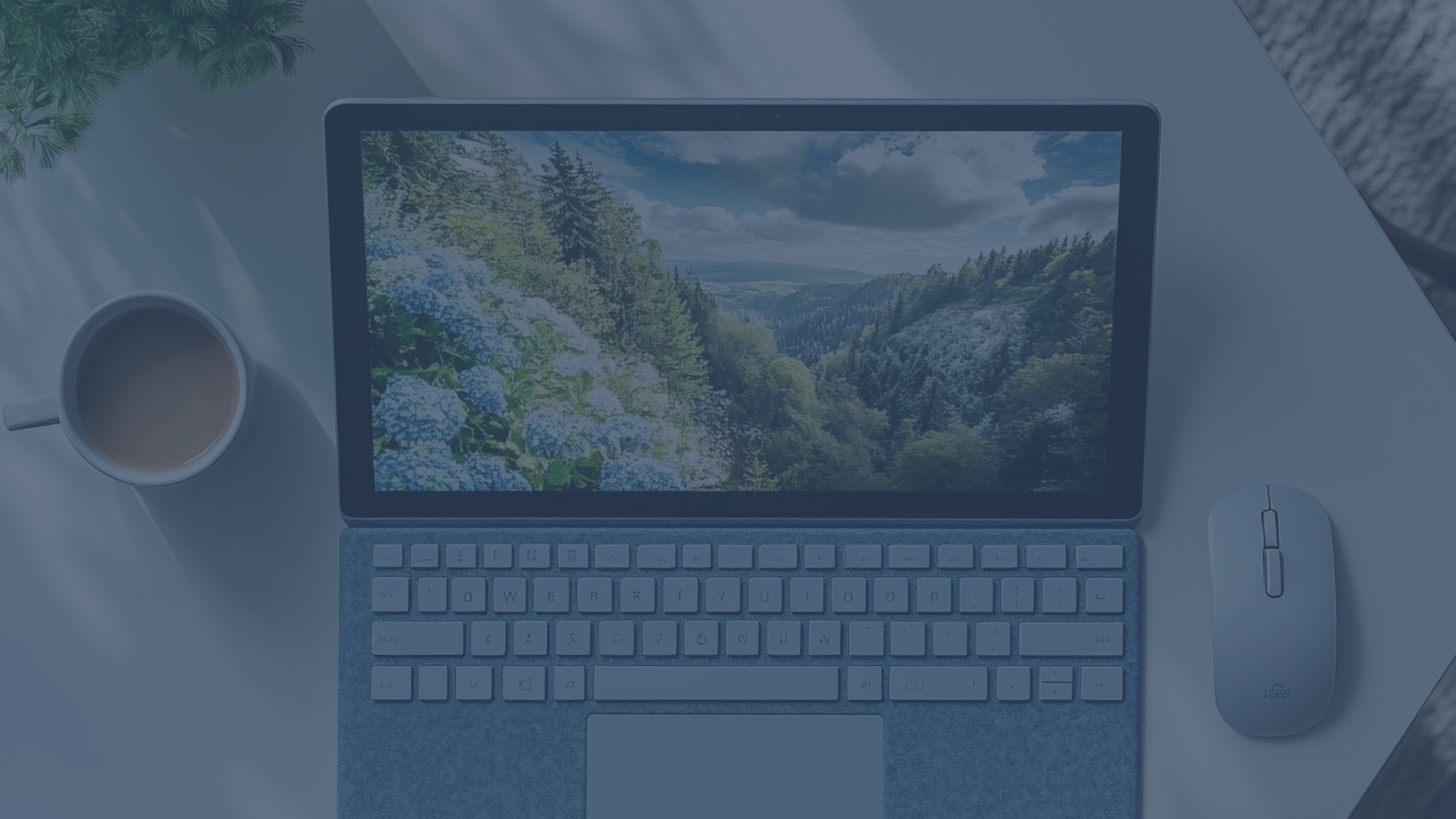 04
Market Focus
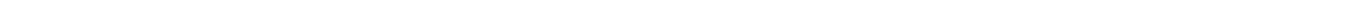 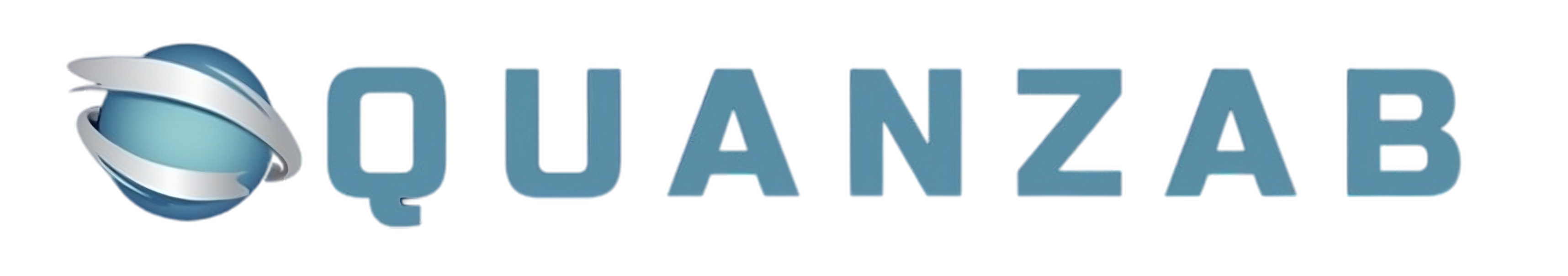 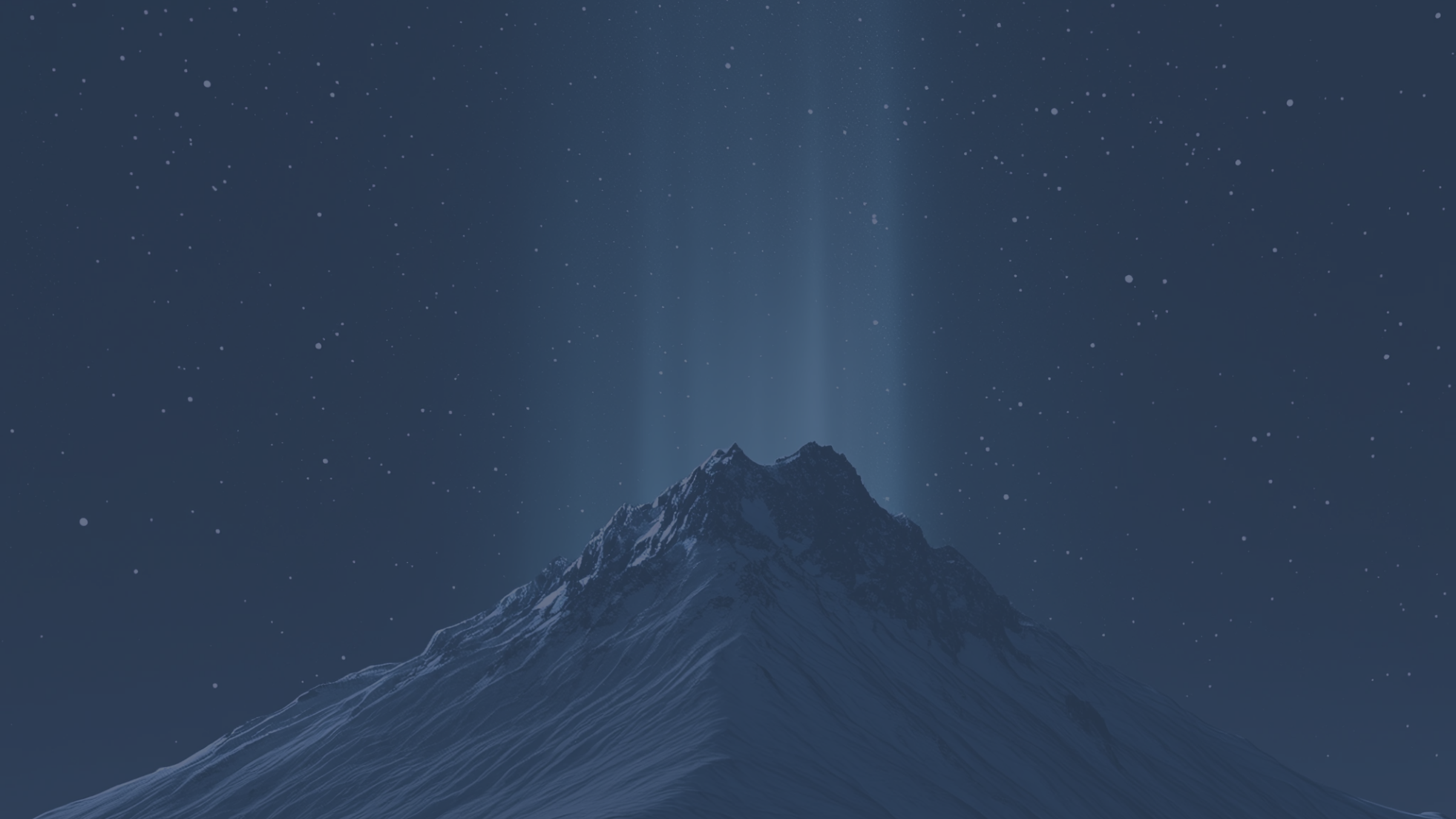 Market Focus
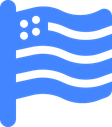 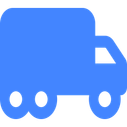 Canada, Pakistan, UAE, East Africa
Targeting SMEs, logistics firms, and manning agencies
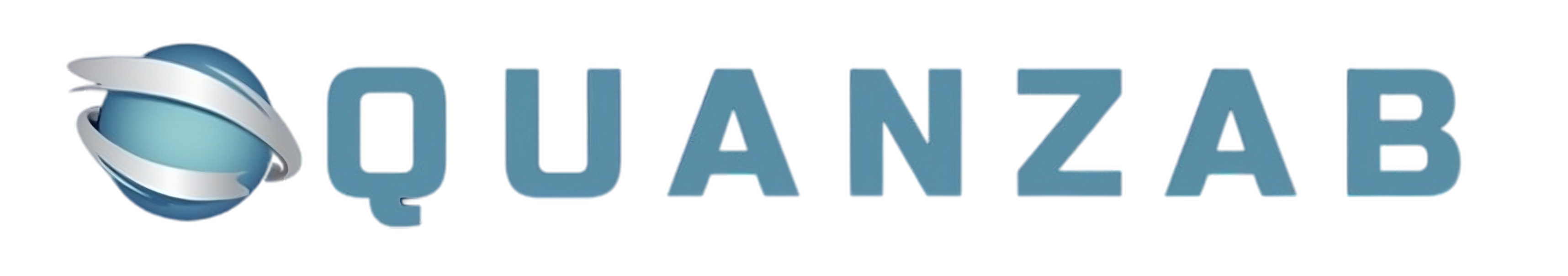 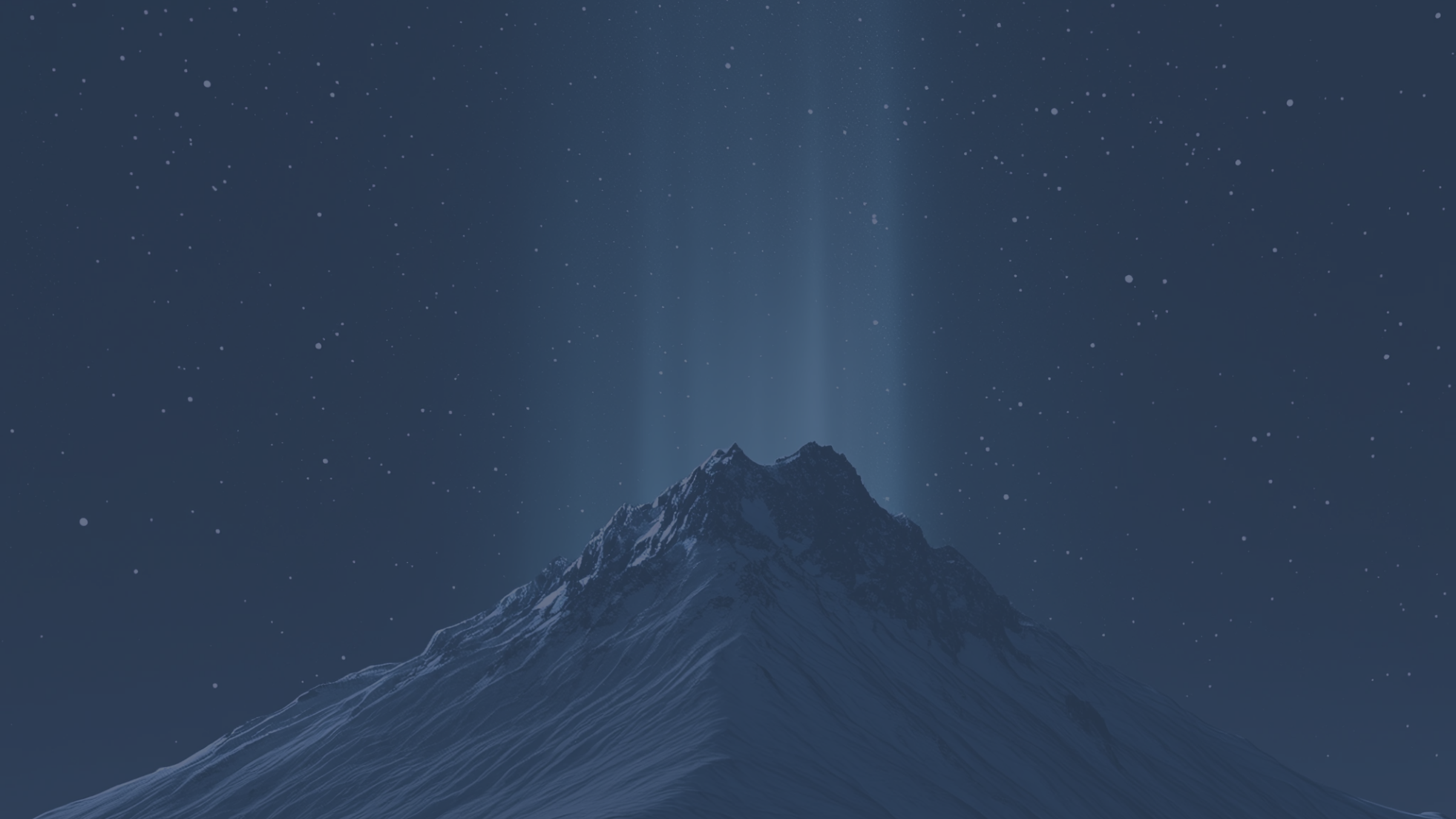 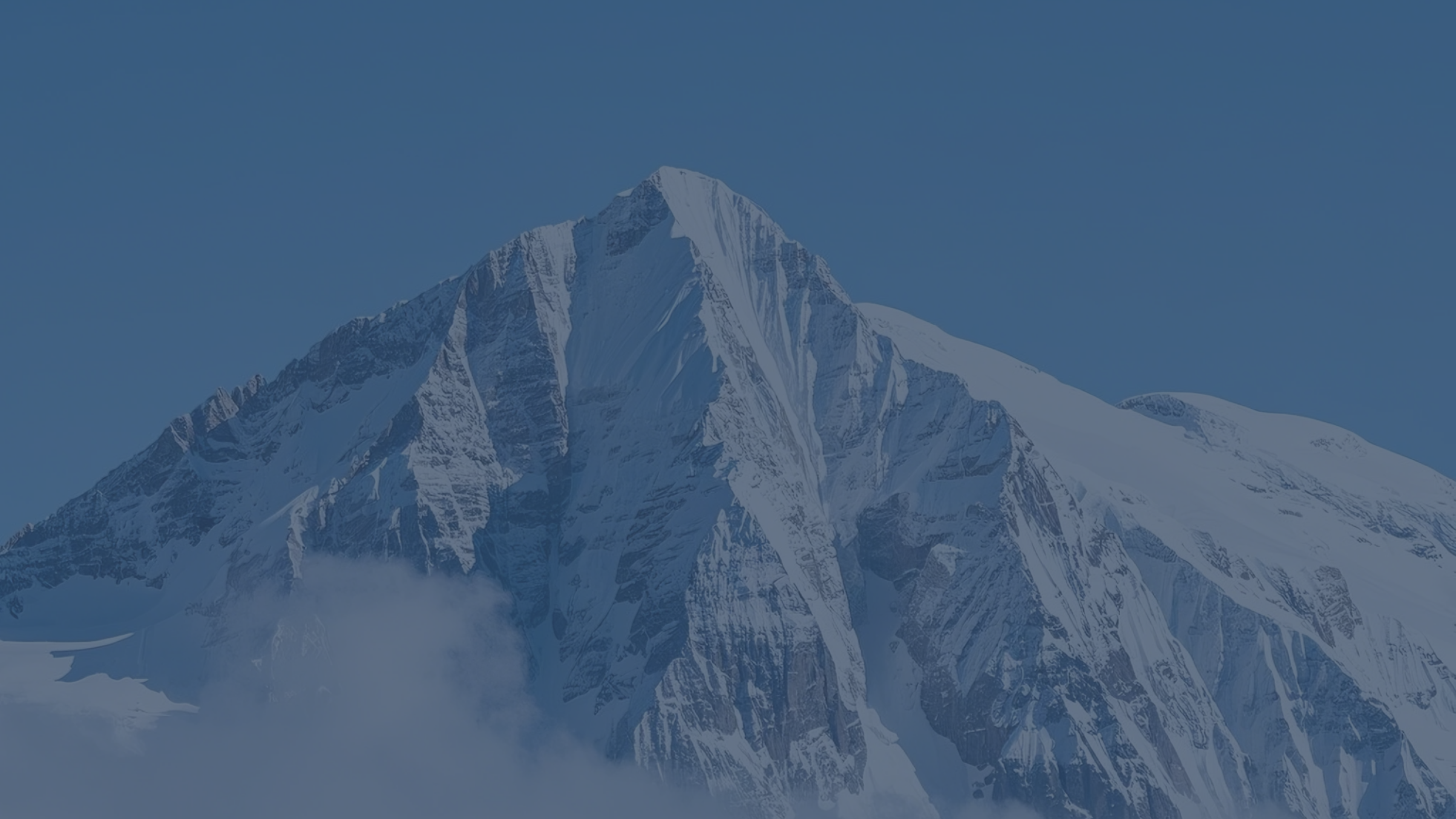 05
Business Model
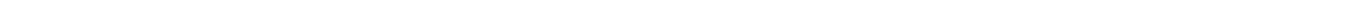 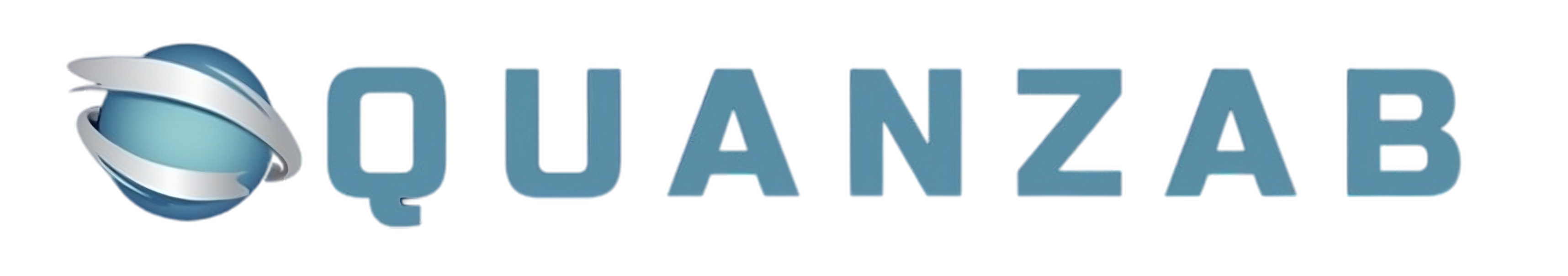 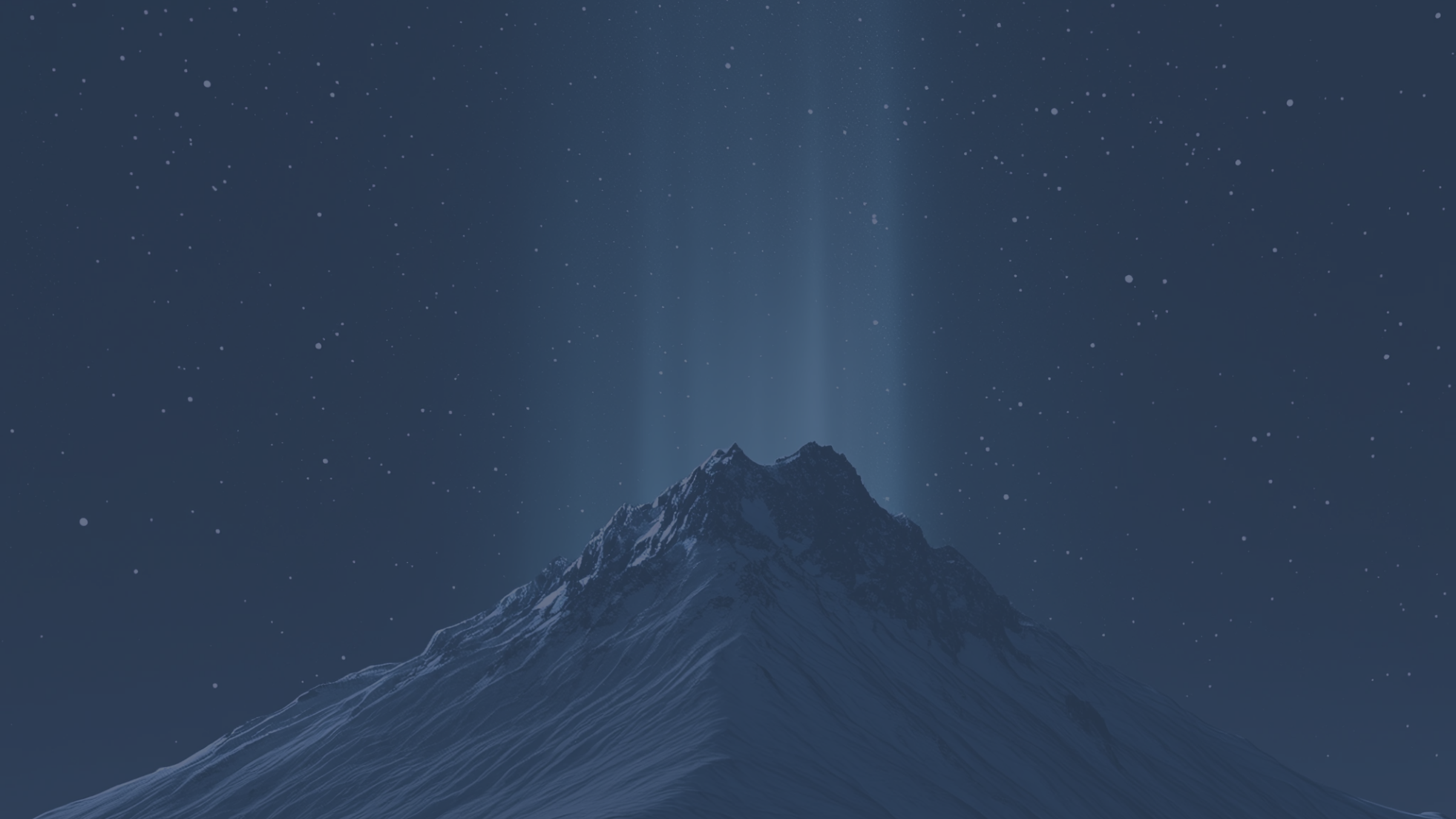 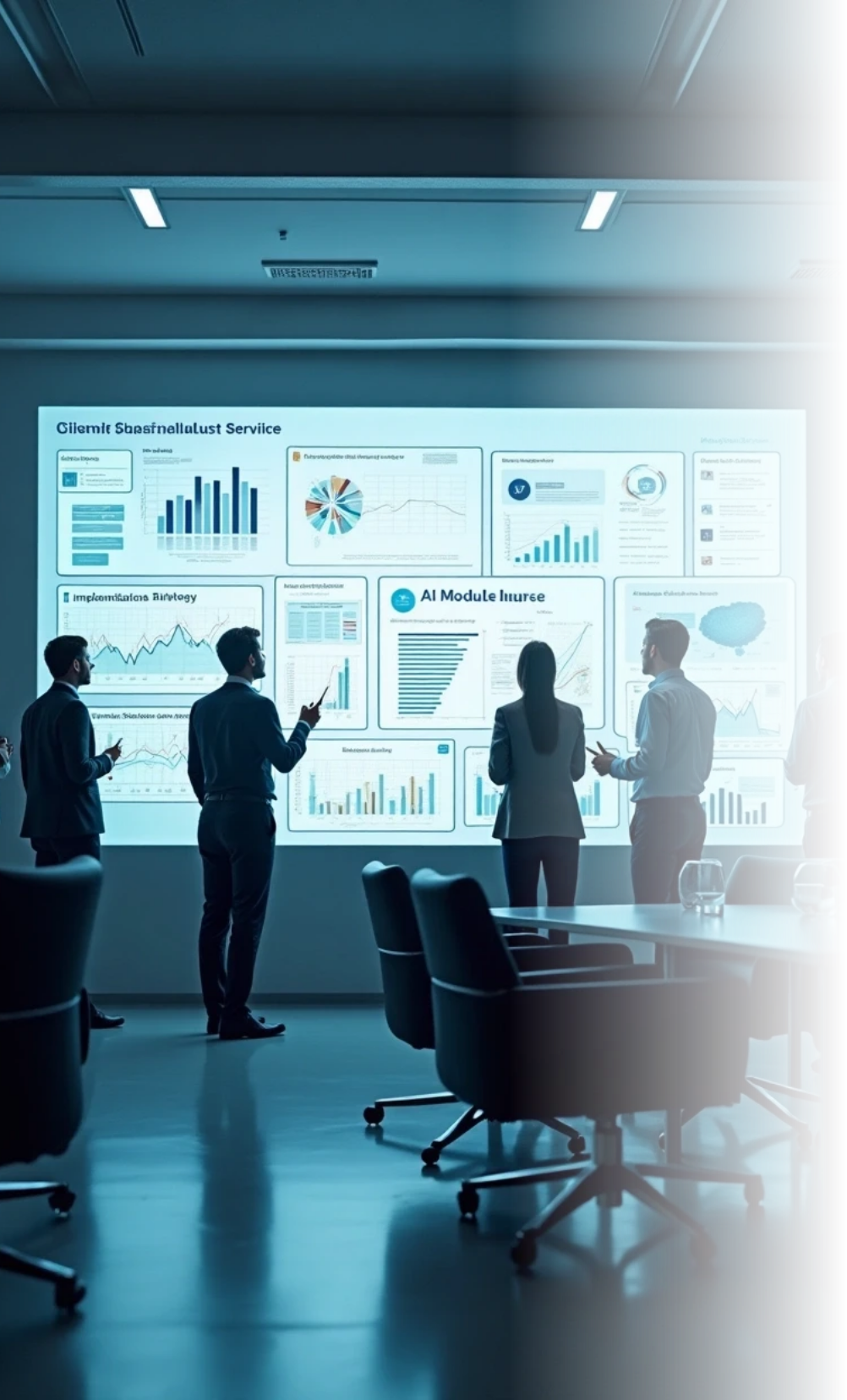 Business Model
SaaS subscriptions + Implementation services + AI module add-ons
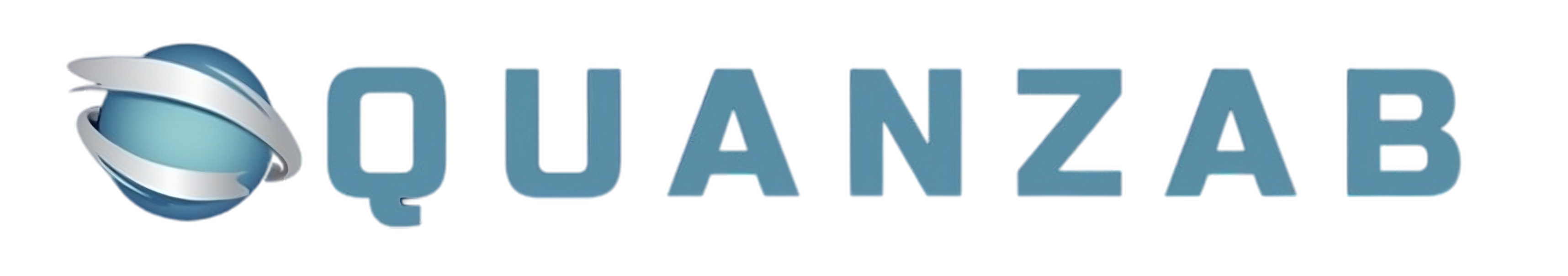 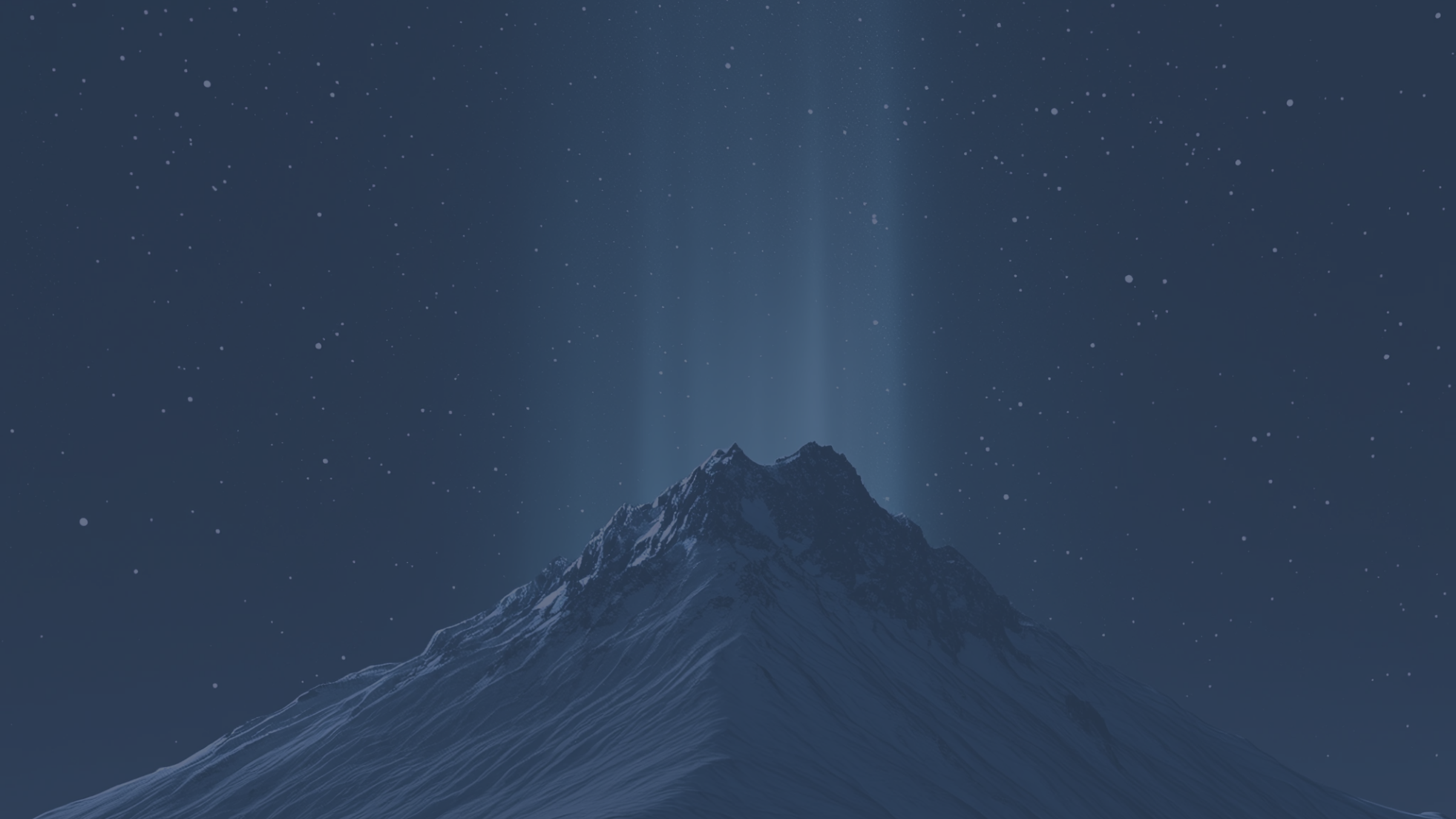 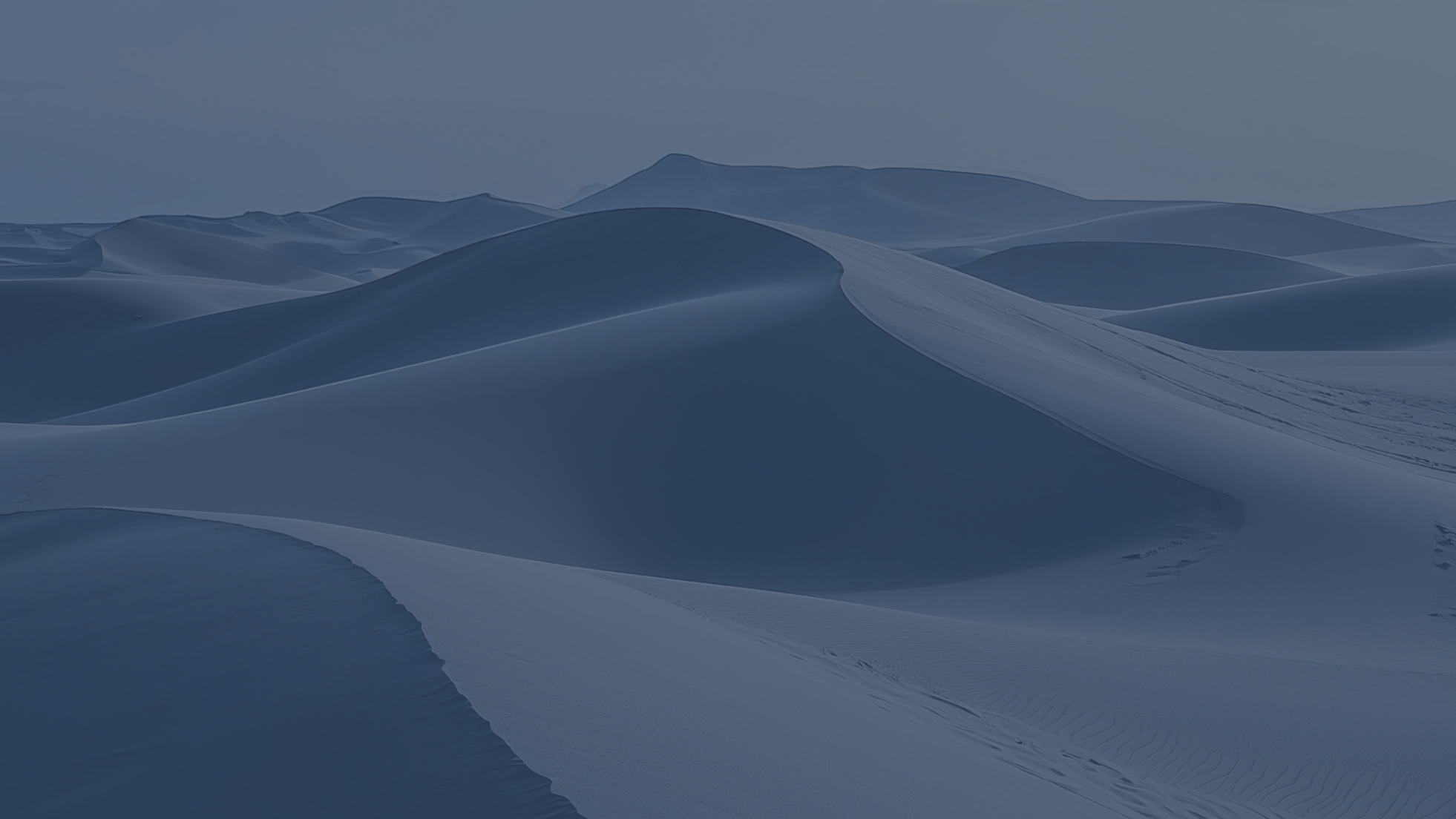 06
Vision
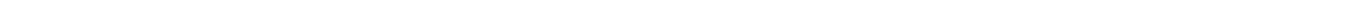 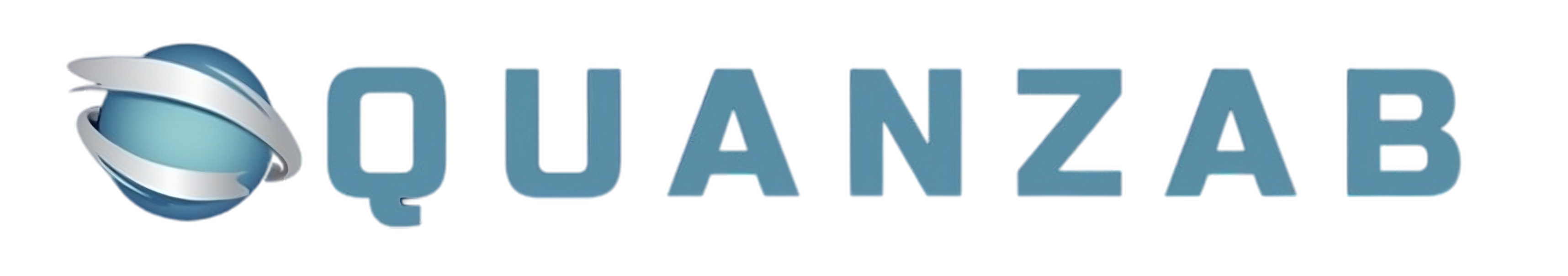 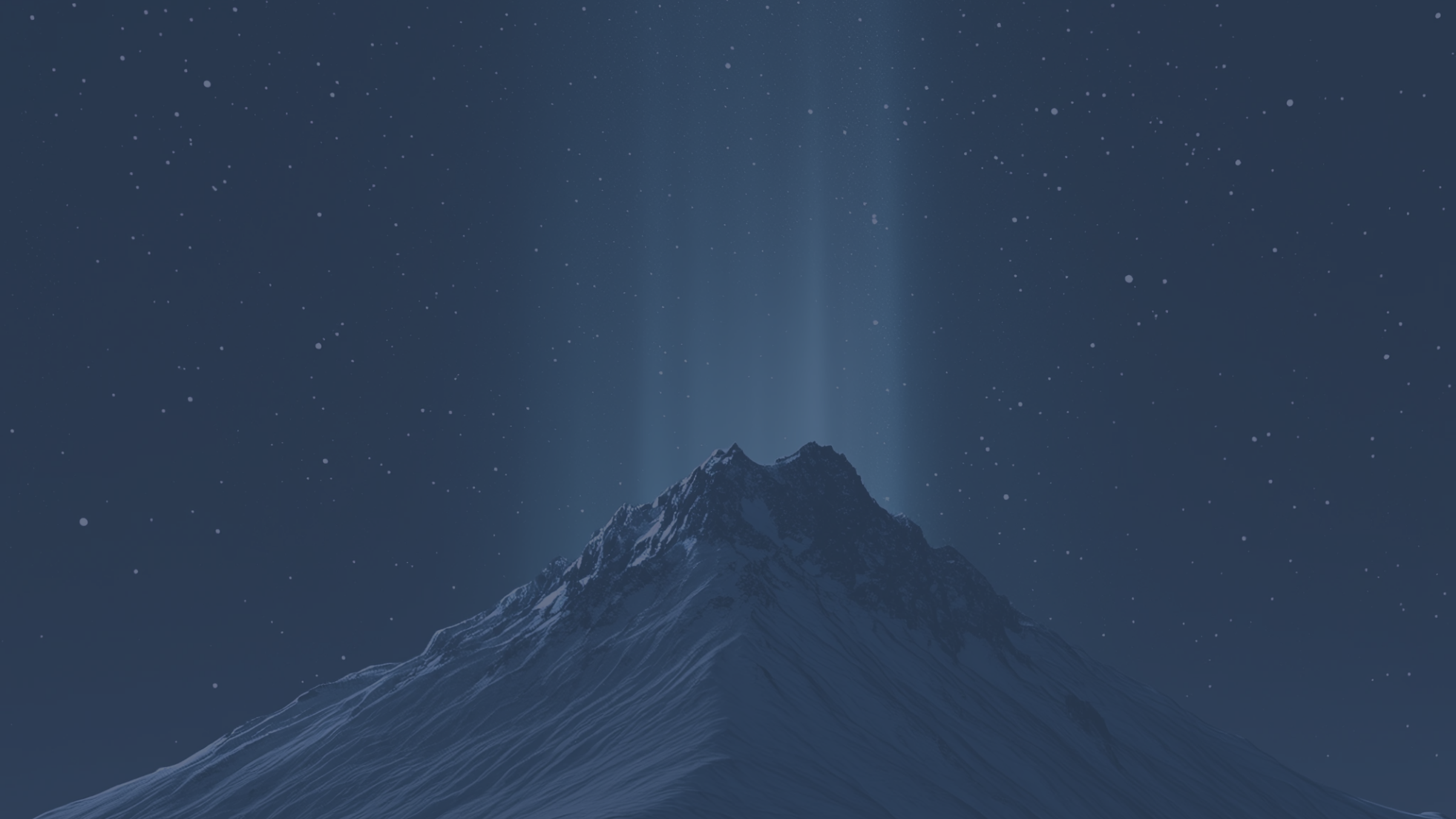 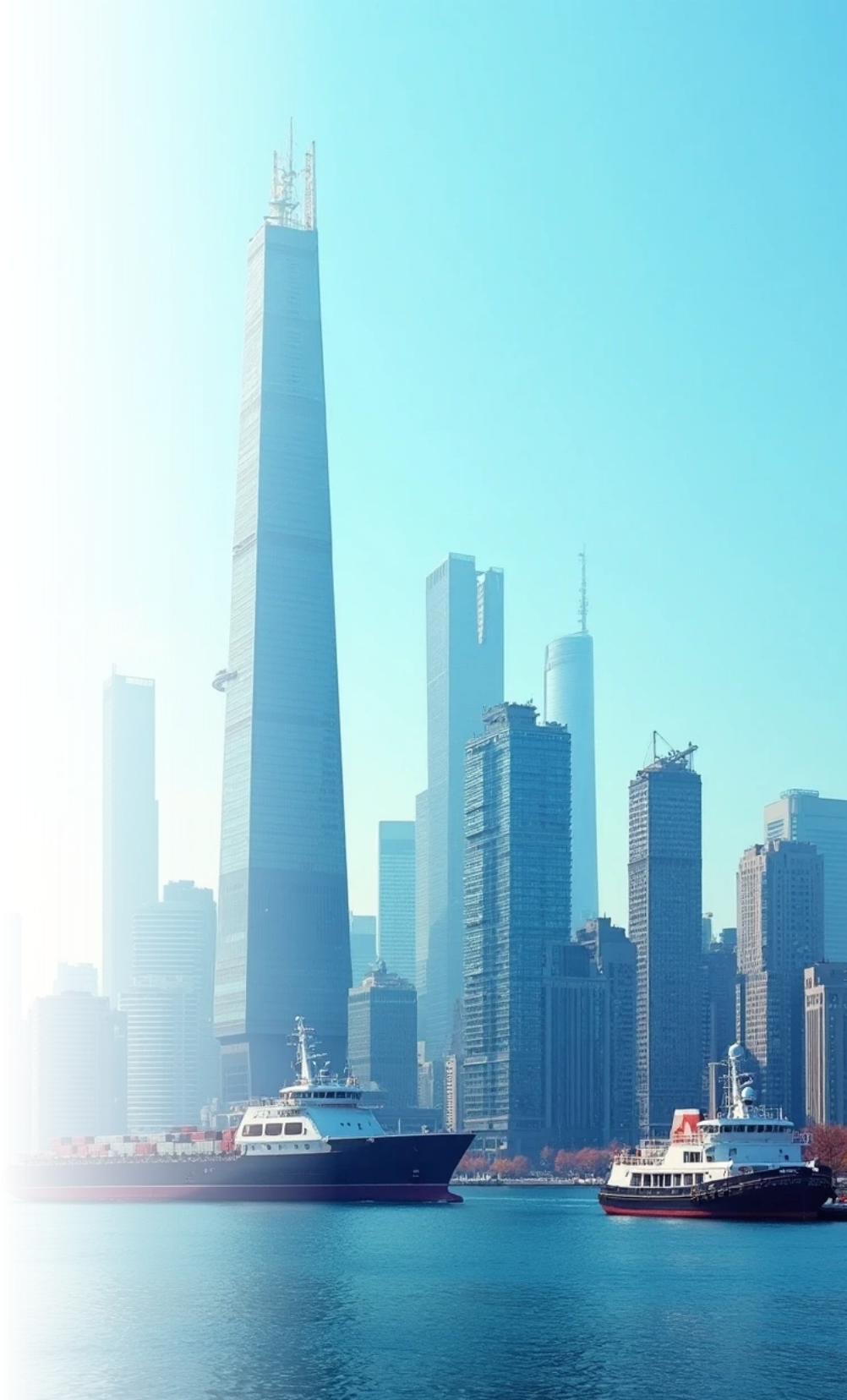 Vision
Build QUANZAB next global SaaS brand for digital transformation and maritime logistics
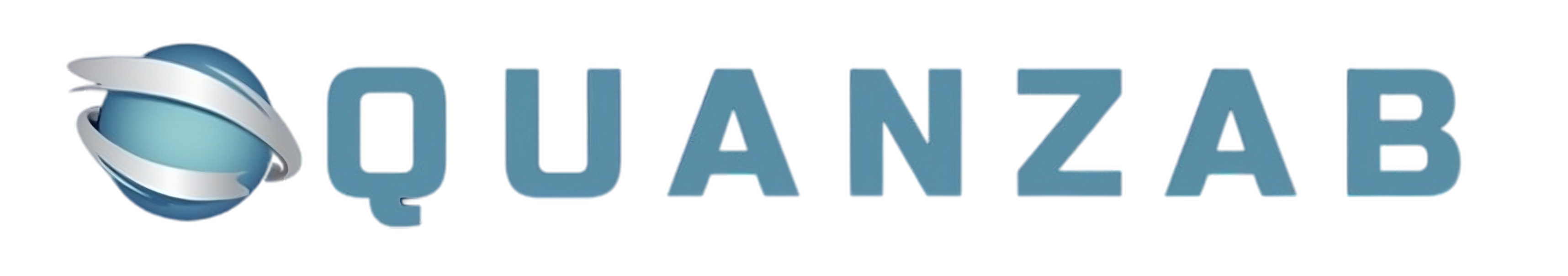 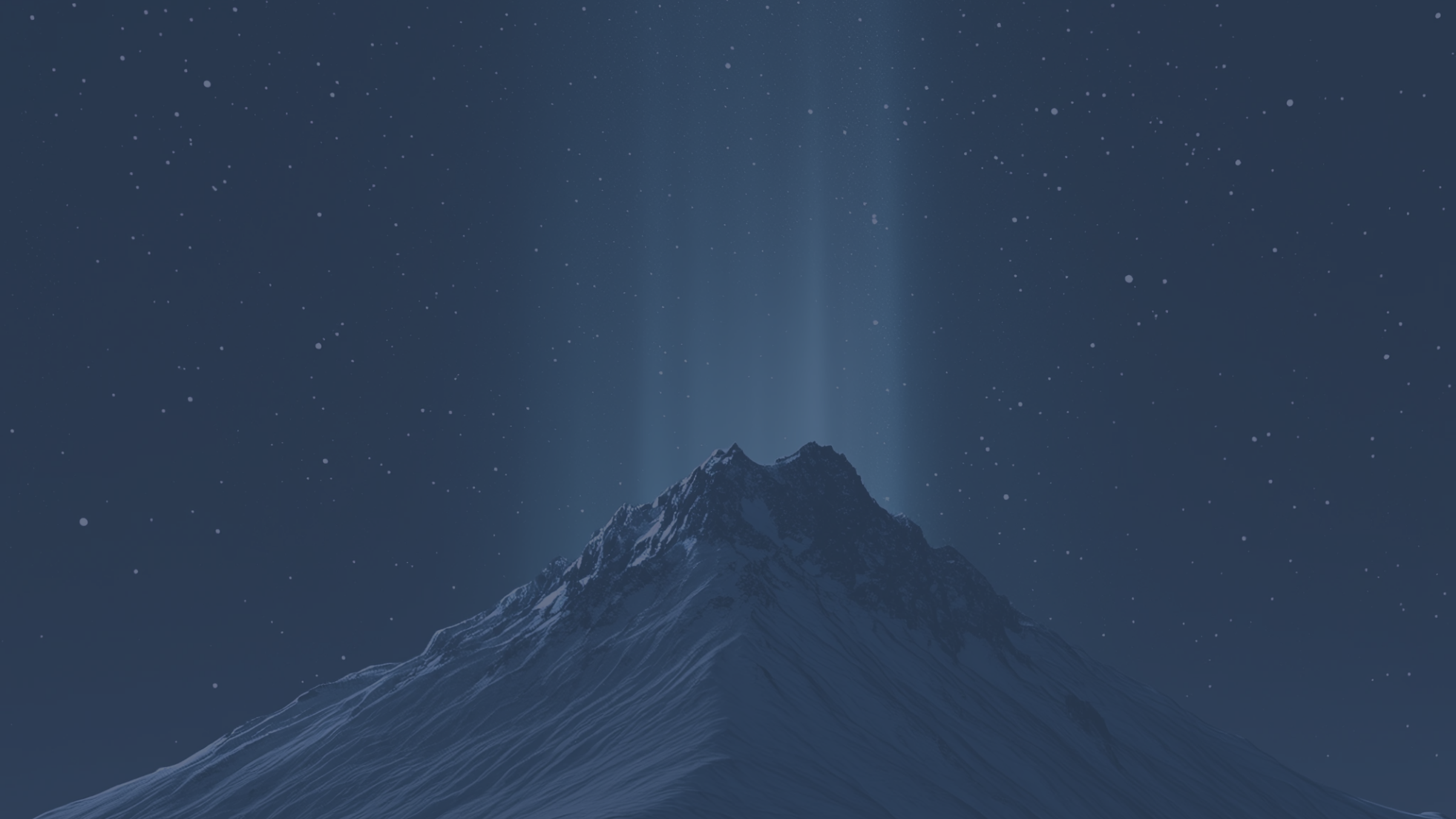 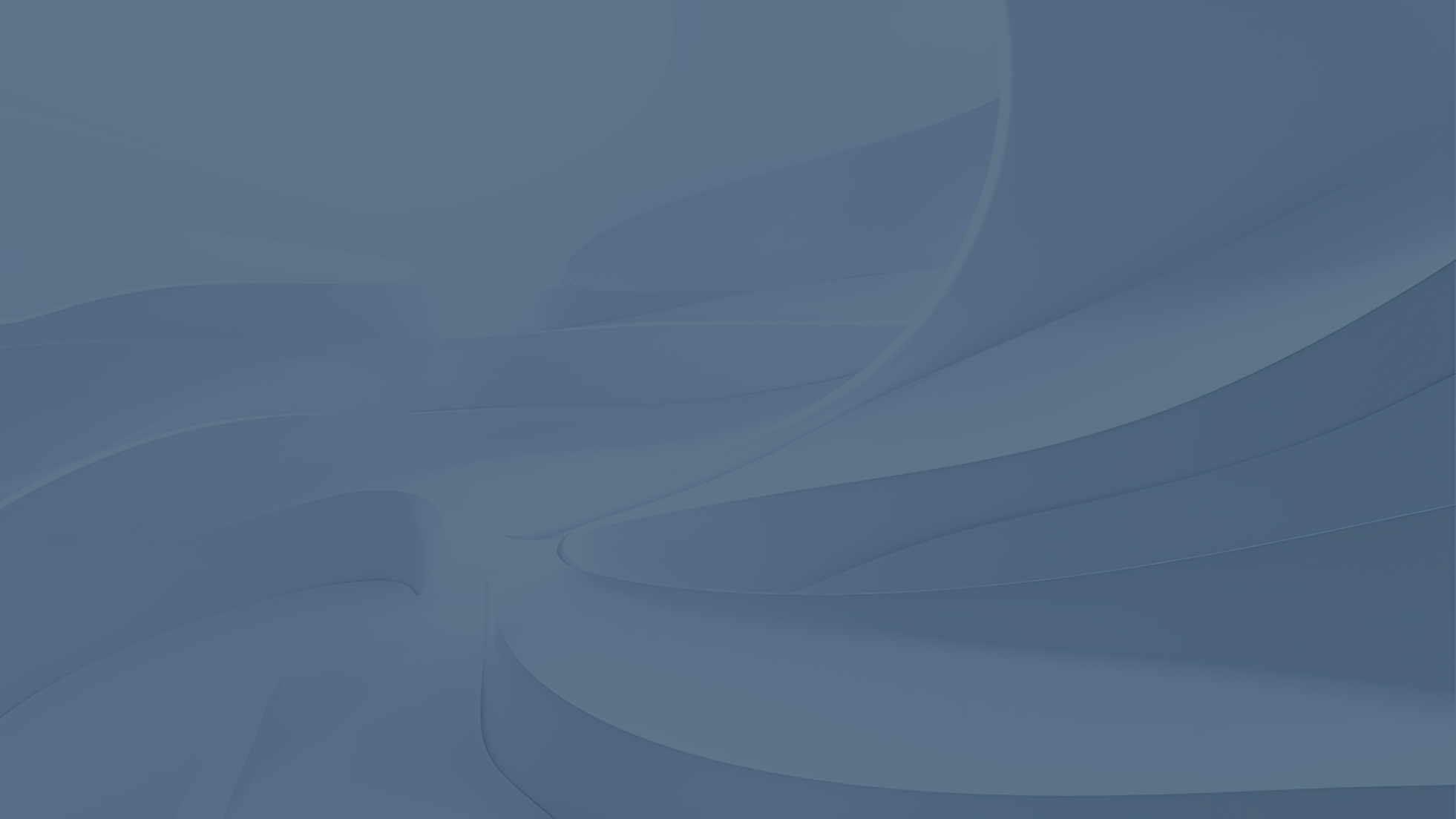 08
Contact
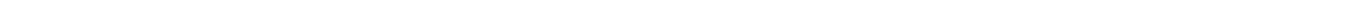 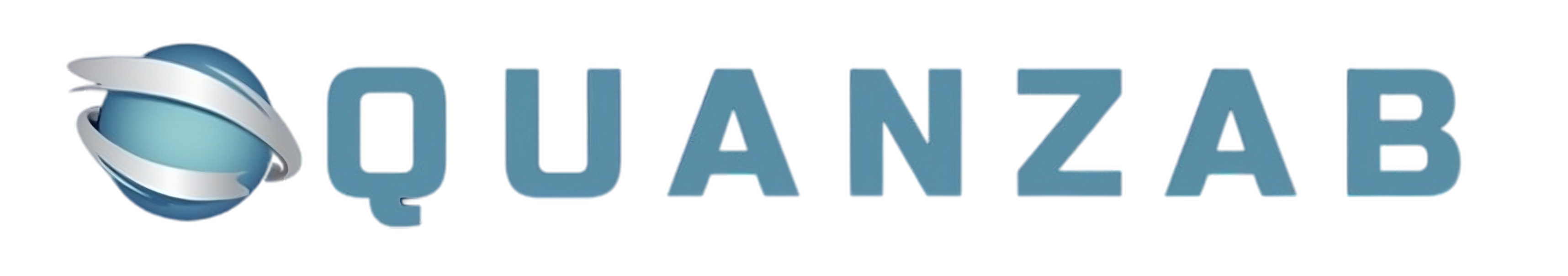 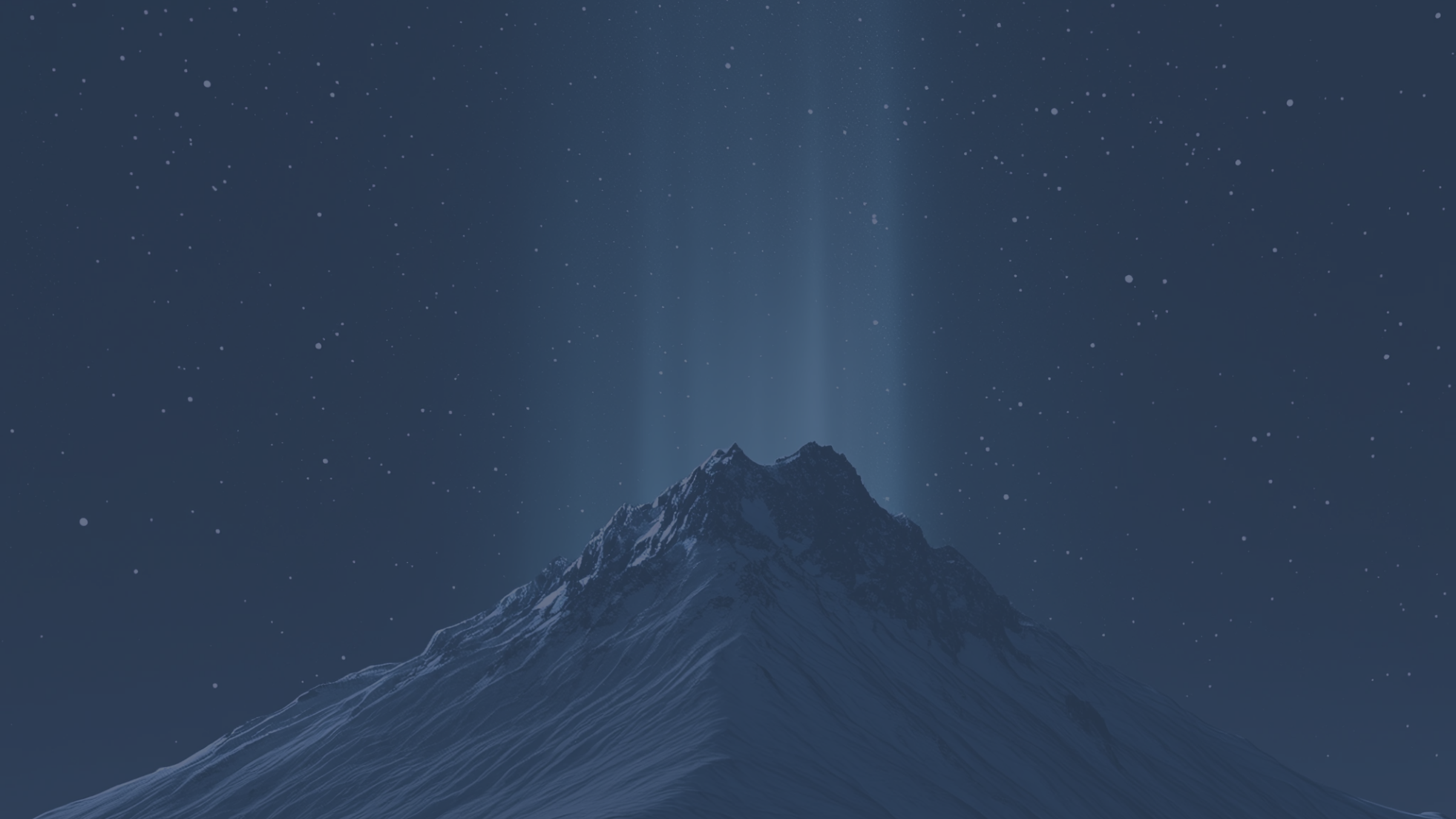 Contact
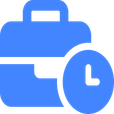 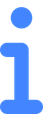 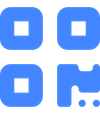 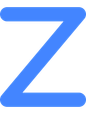 🔗 linkedin.com/company/quanzab/
Arif Aziz, FCMA – Founder
📧 info@quanzab.com
website : quanzab.com
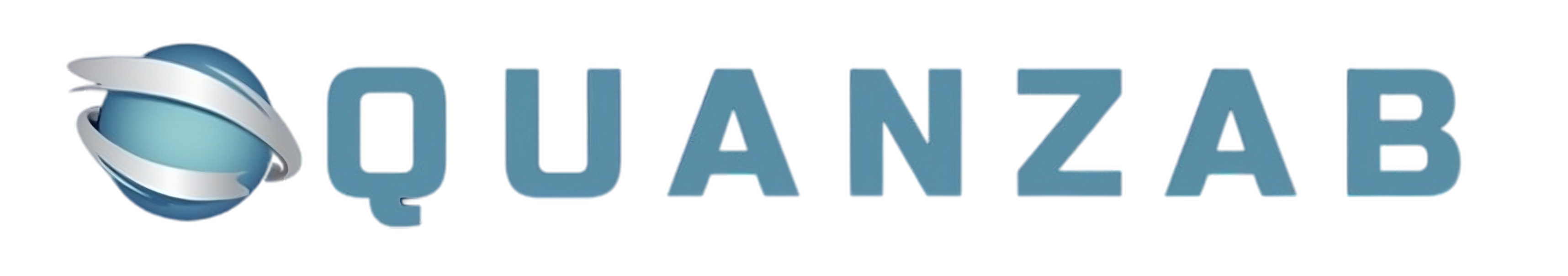 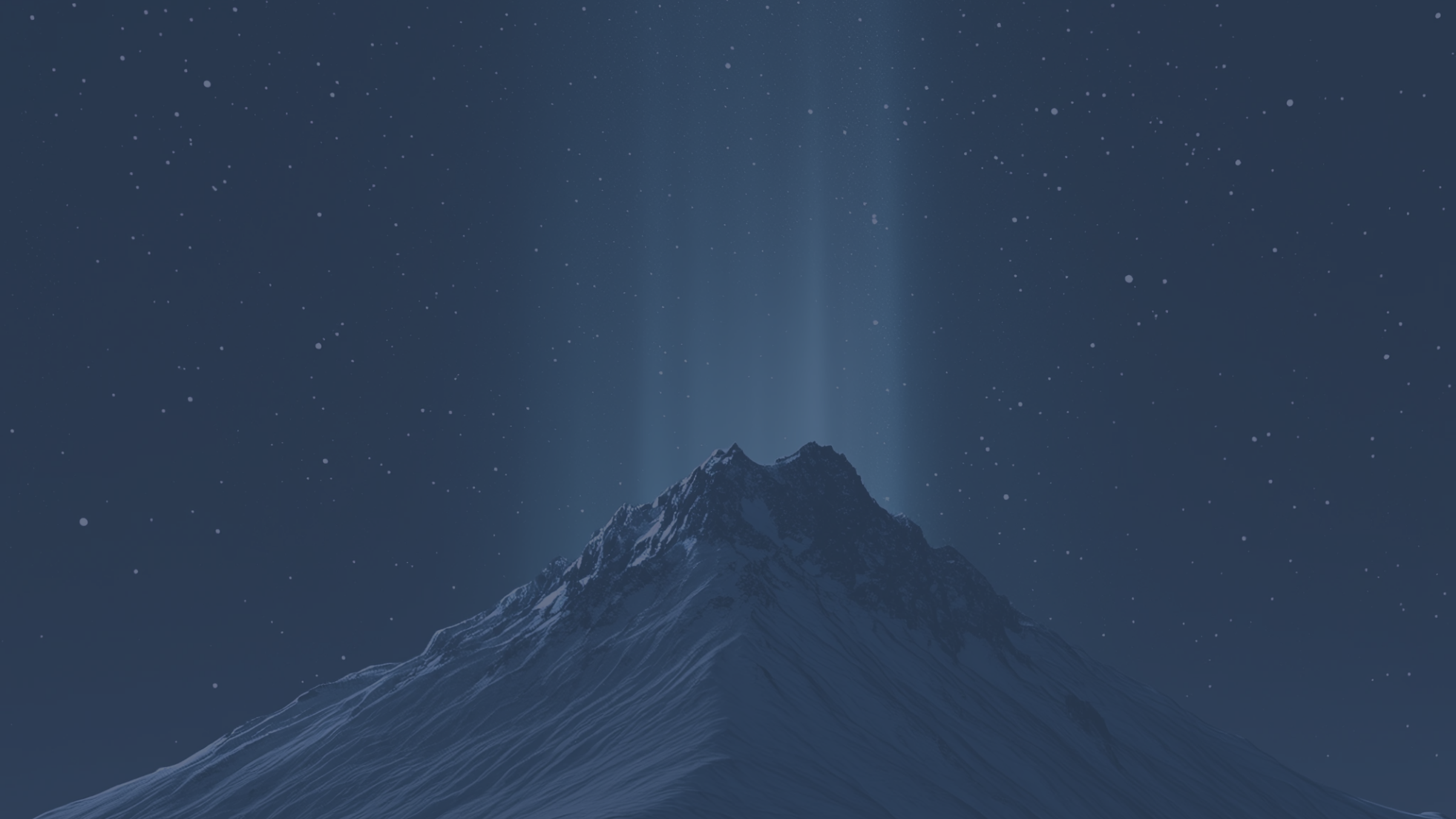 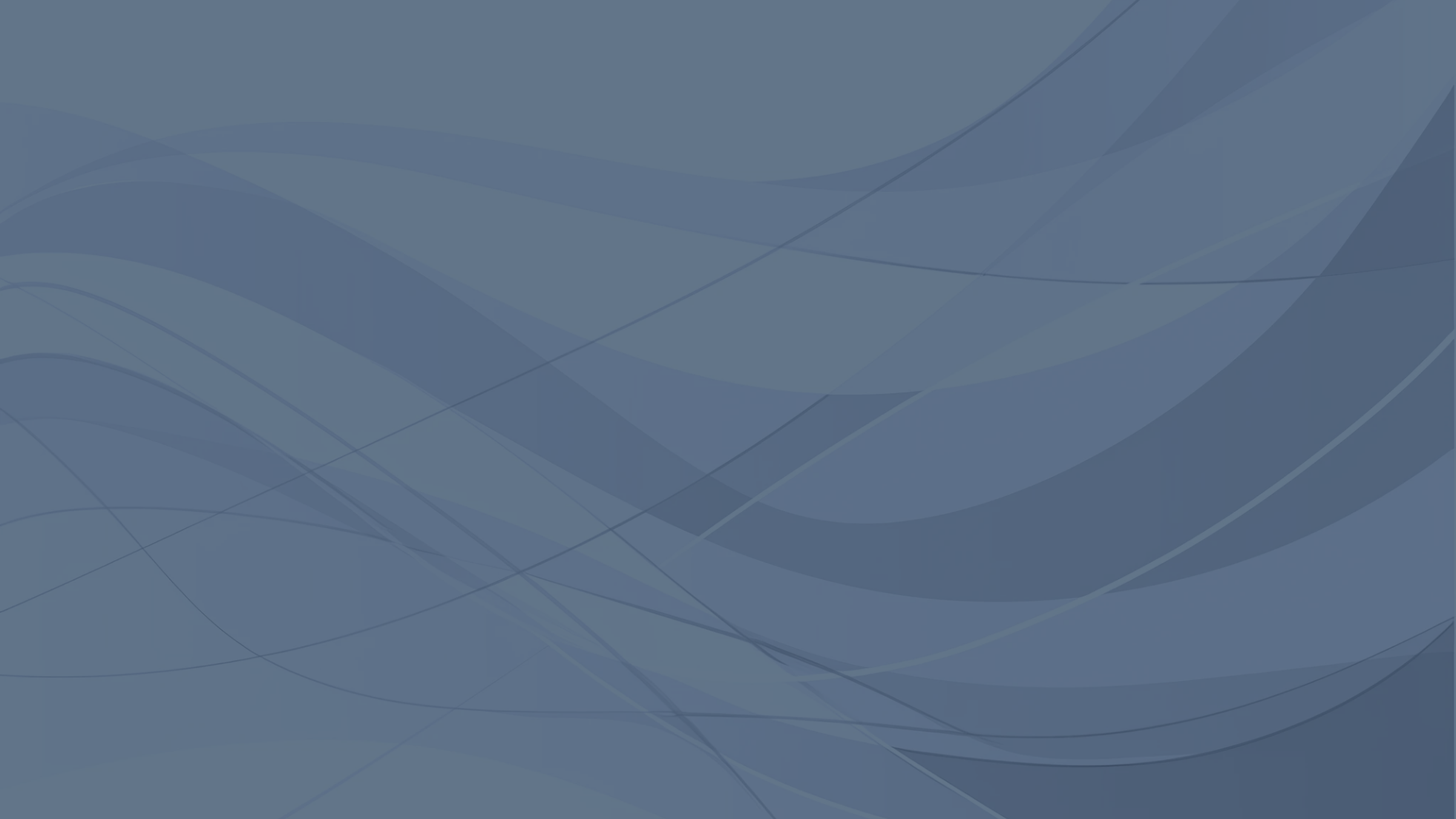 Thank You
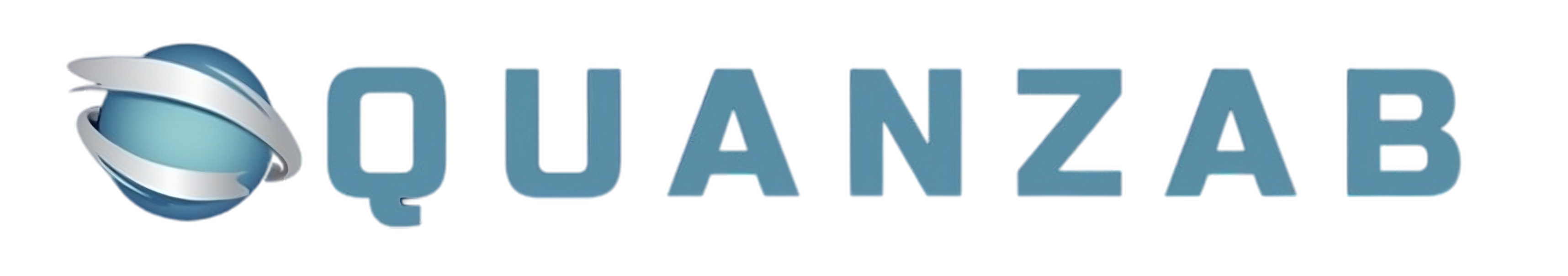